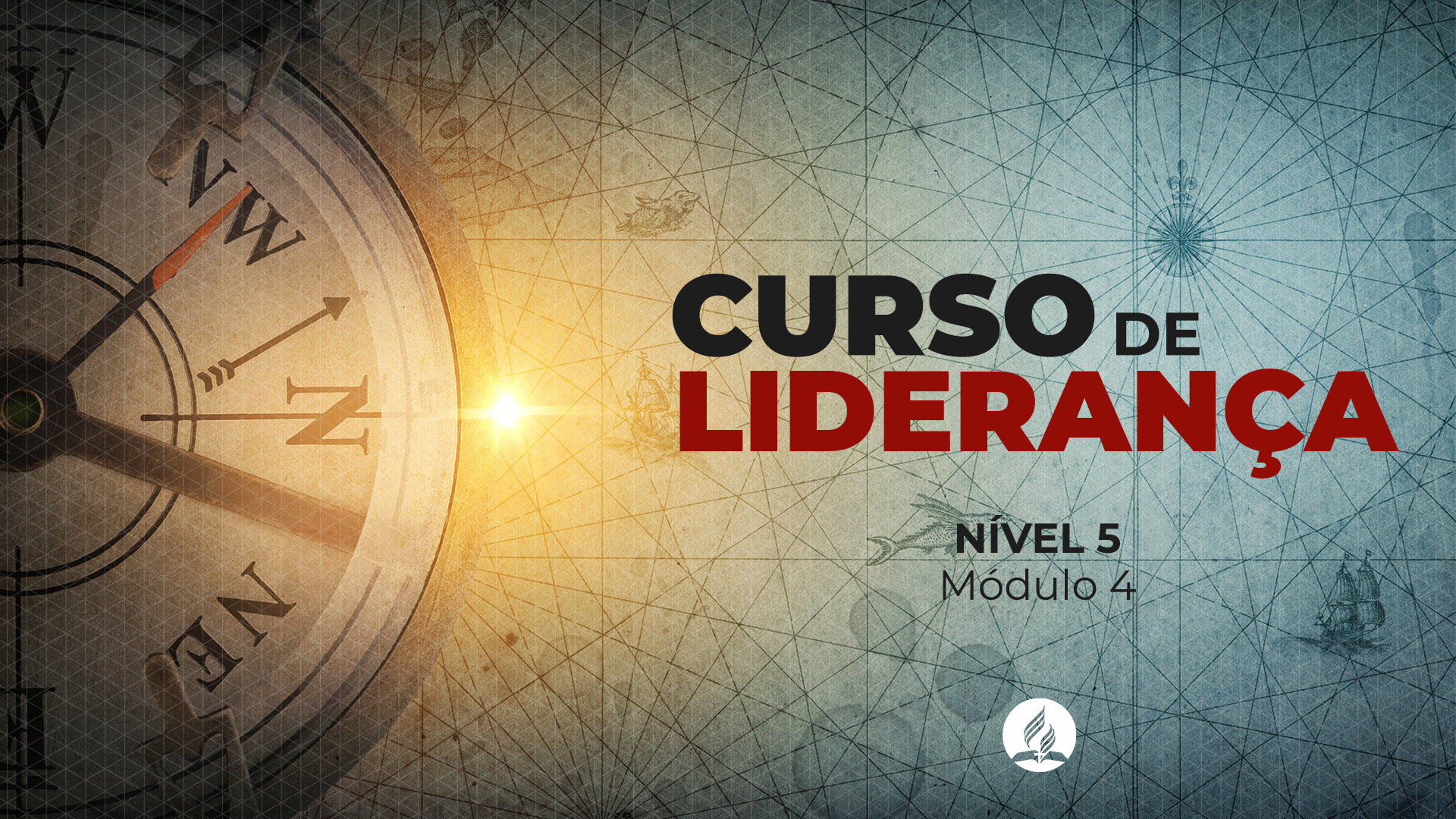 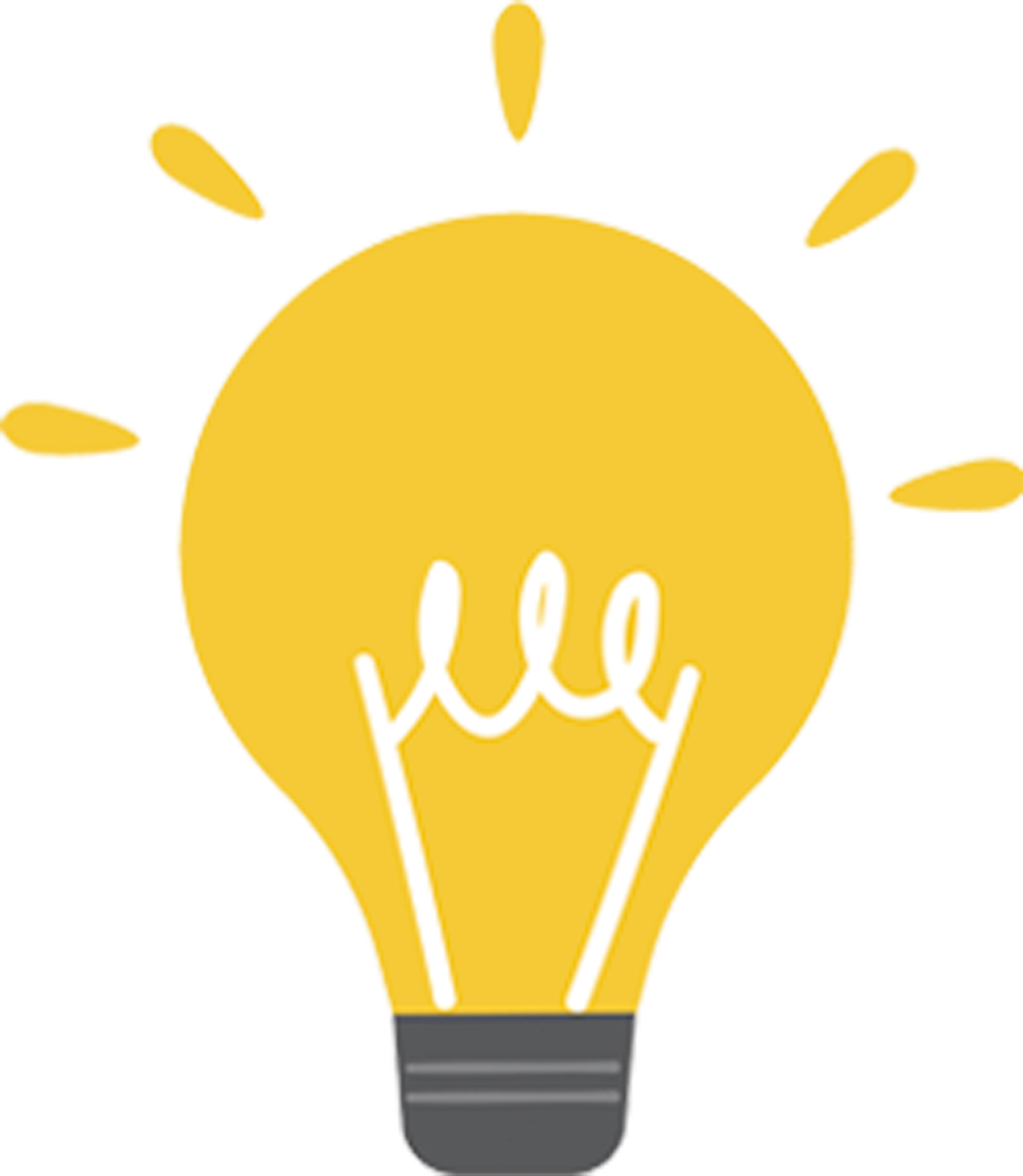 1. Conceito de gerações
“Uma geração pode ser entendida como um grupo identificável que compartilha os mesmos anos de nascimento e, consequentemente, viveu os mesmos acontecimentos sociais significativos em etapas cruciais do desenvolvimento” (Kupperschmidt, 2000)
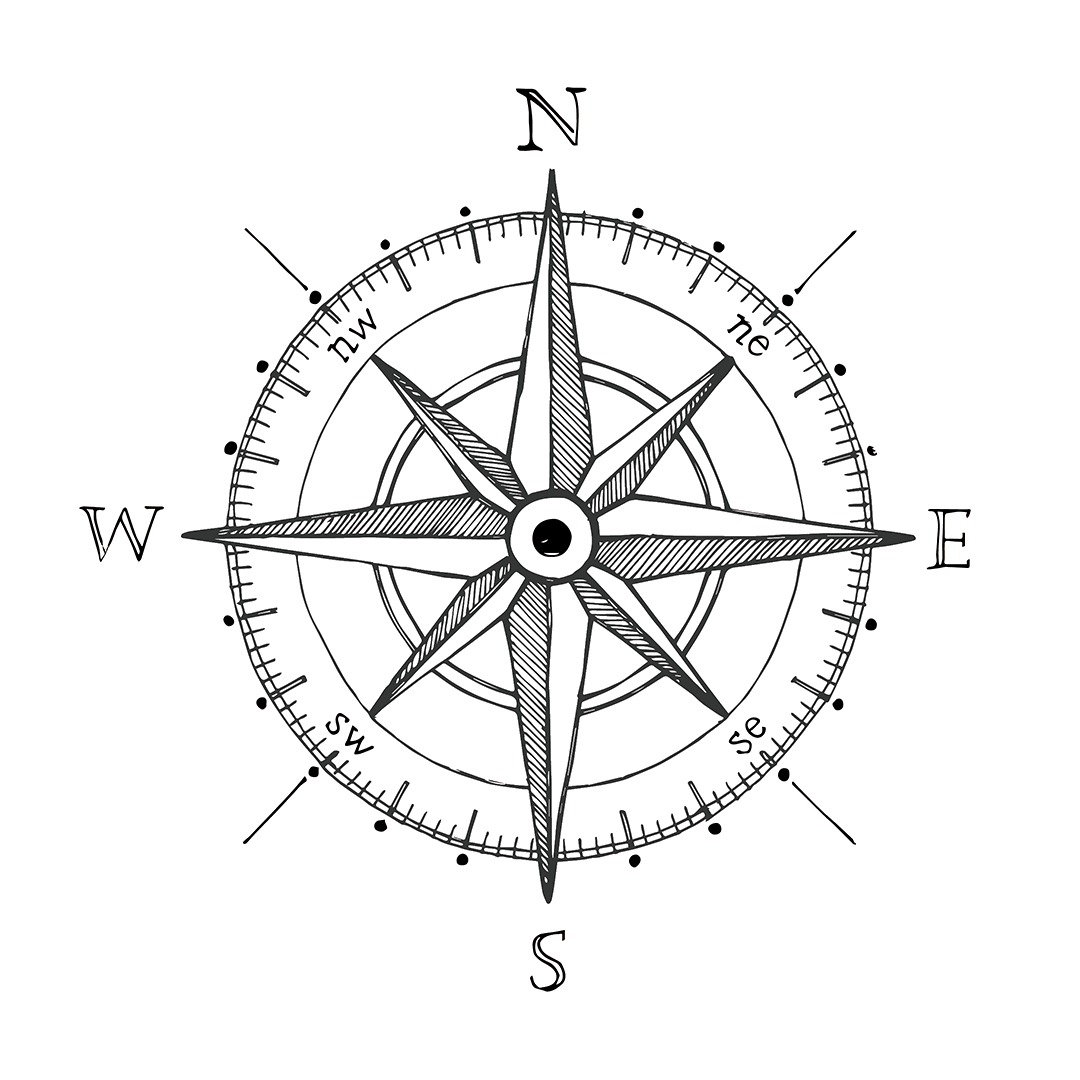 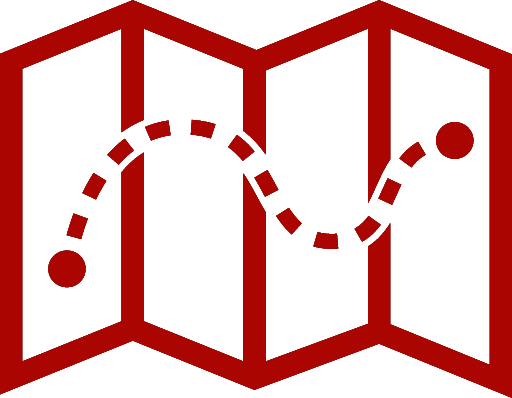 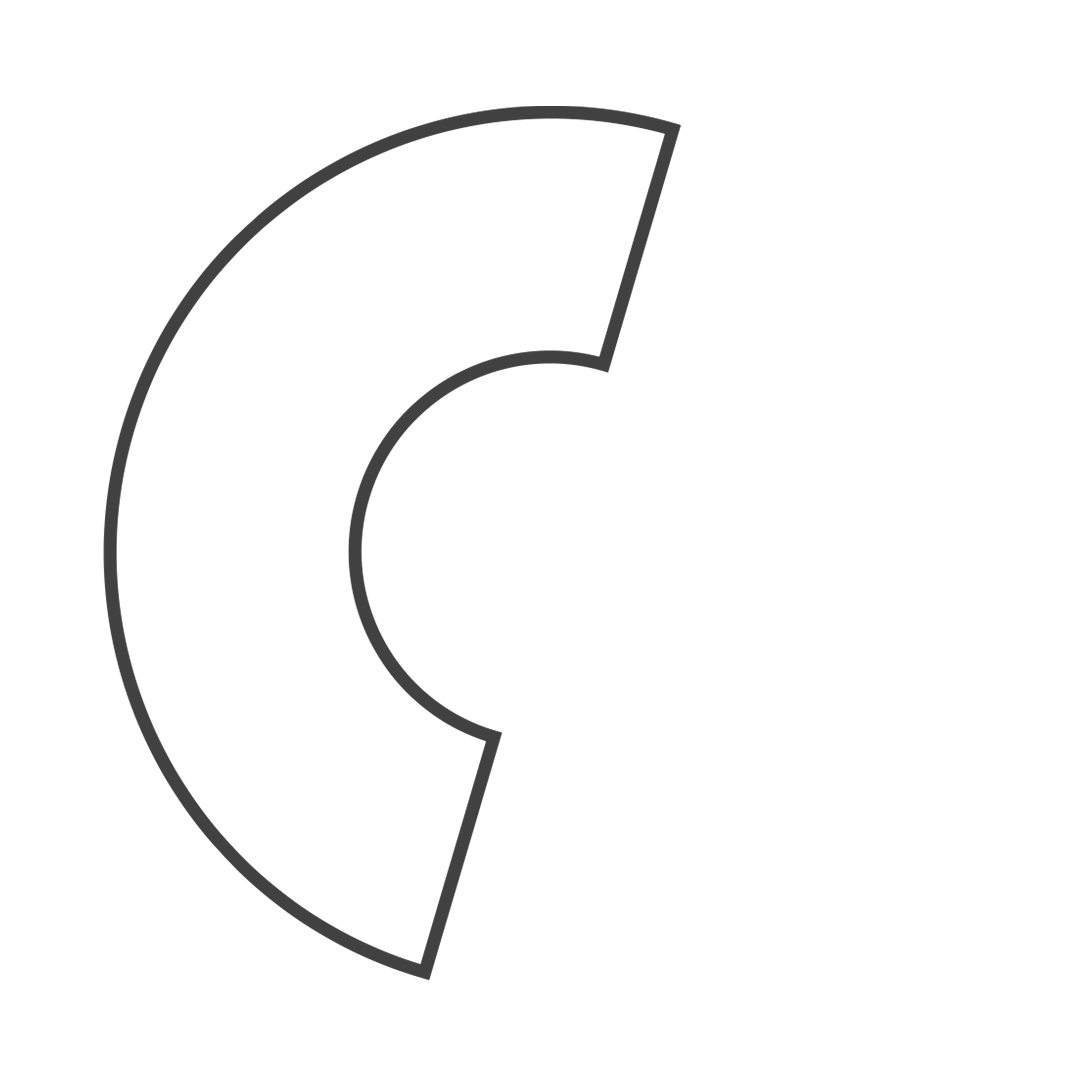 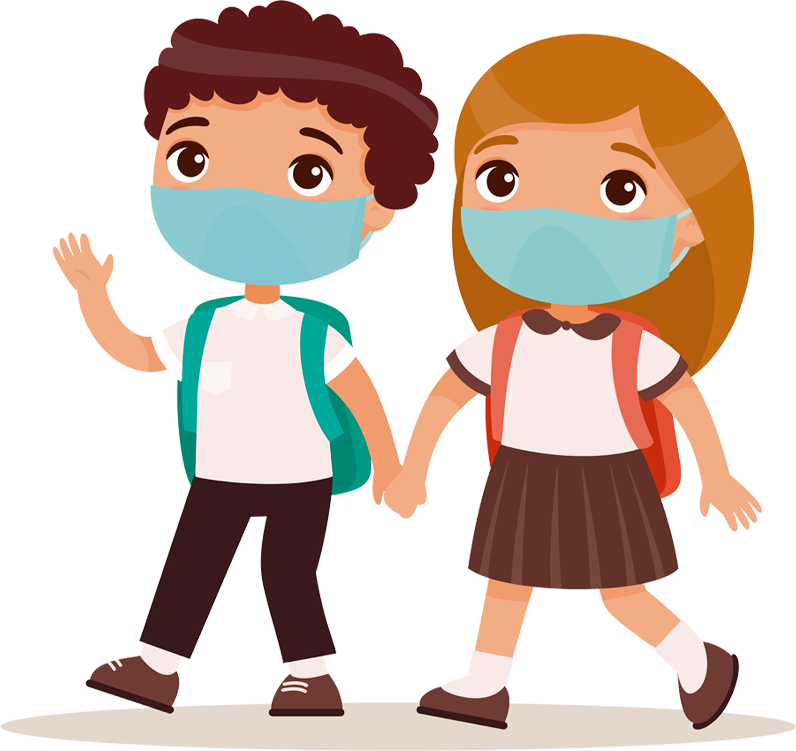 Nascidos até 1964  Geração baby boomers
-Alta exposição às telas
-Acostumados a usar meios digitais para se entreter e buscar informações
-Requerem uma educação mais dinâmica, ativa, multiplataforma e personalizada
-Têm um potencial maior para inovar e buscar soluções para problemas de forma colaborativa
Nascidos entre 1965 e 1977 Geração X
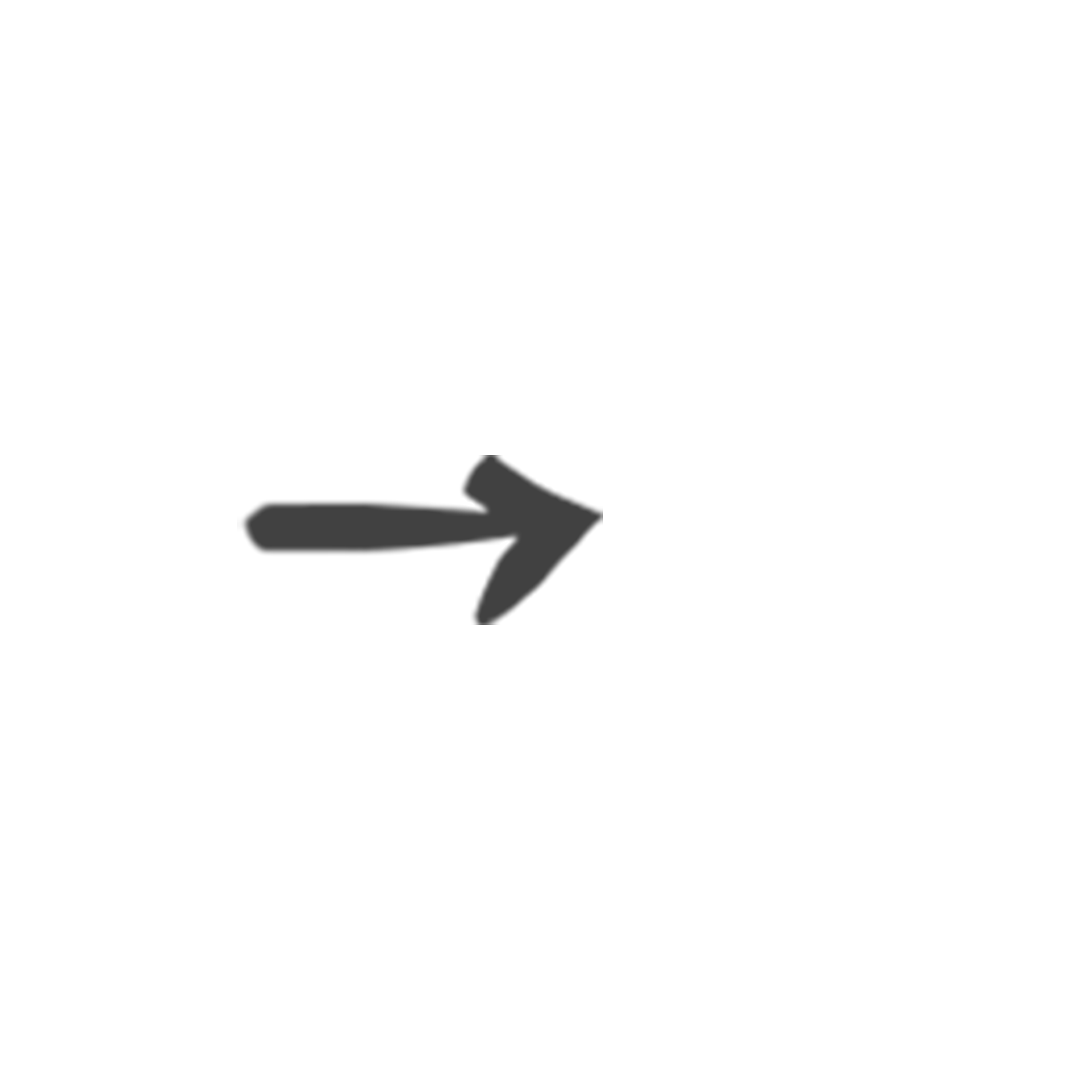 A maioria dos professores do MC são destas gerações
Nascidos de 1978 em diante Geração Y ou Millennials
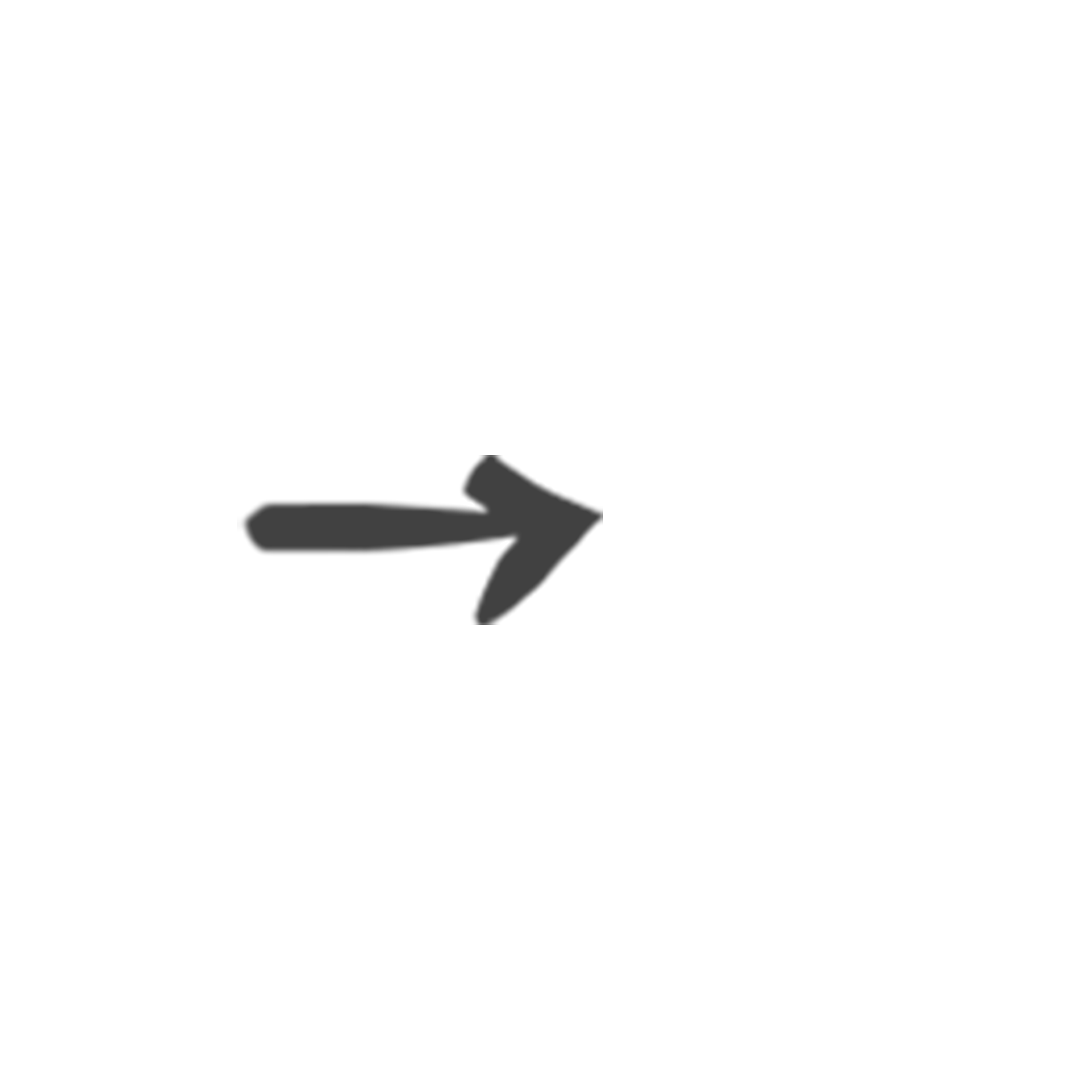 Nascidos a partir do ano 1997   Geração Z
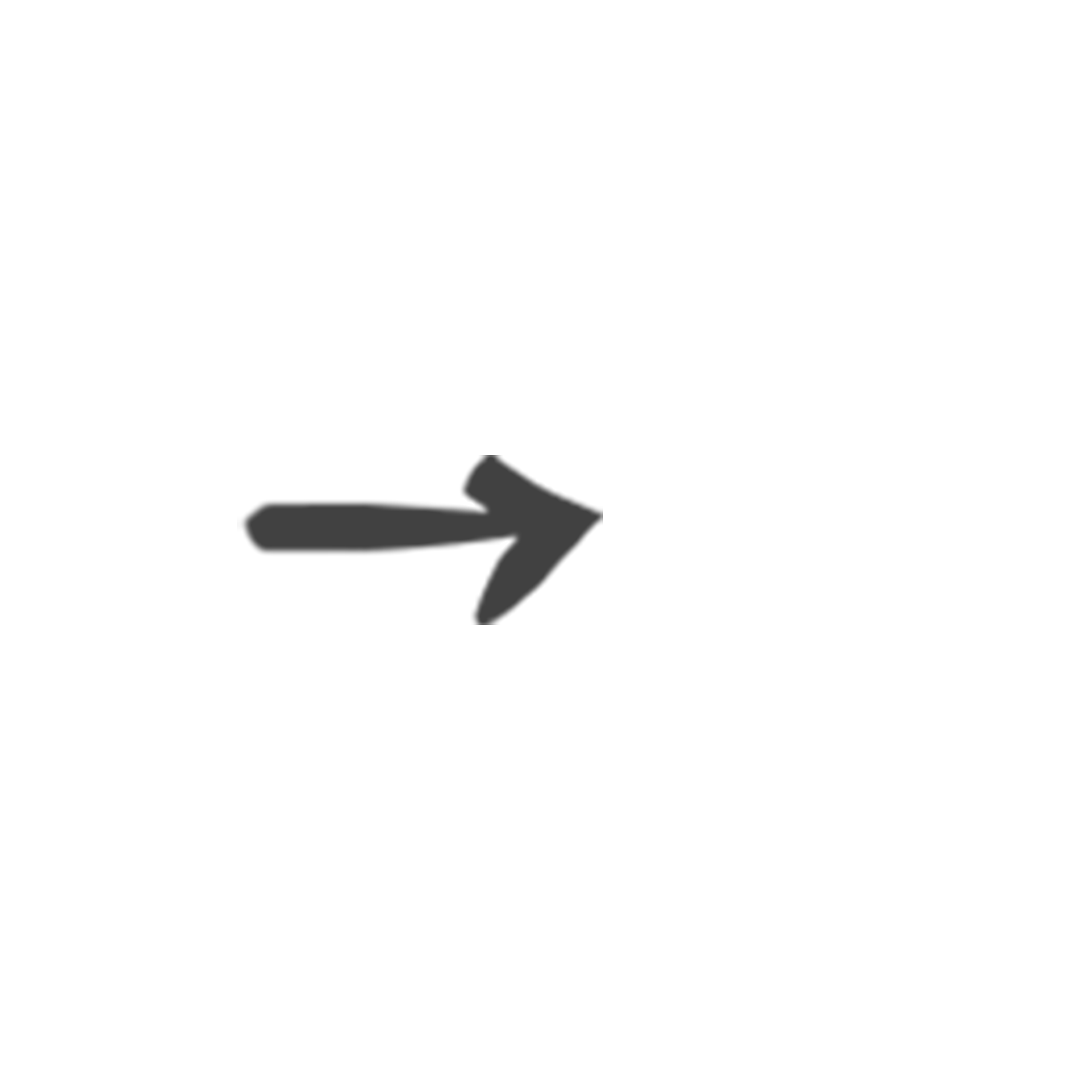 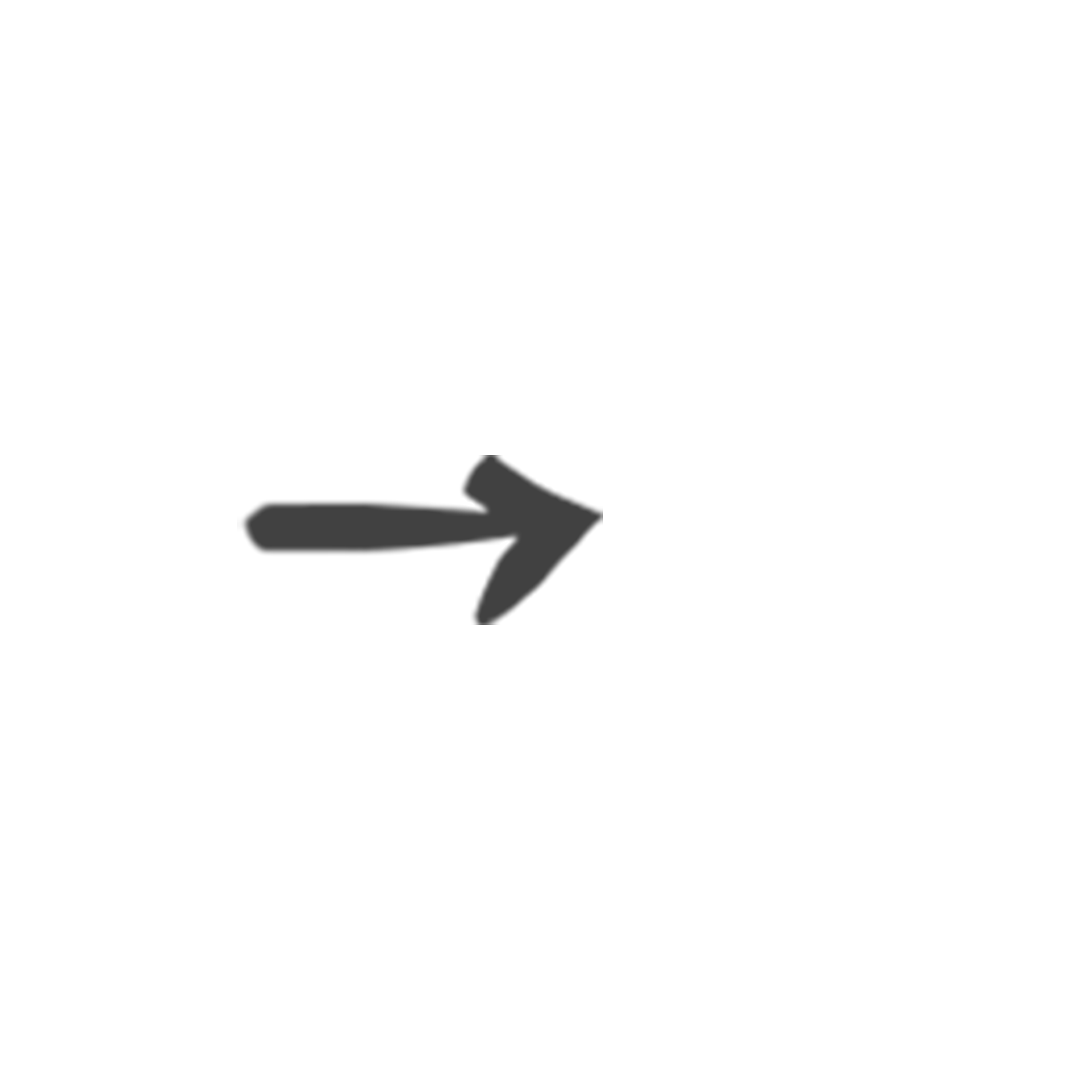 Os nossos alunos pertencem a esta gerações
Nascidos a partir do ano 2010 Geração Alpha
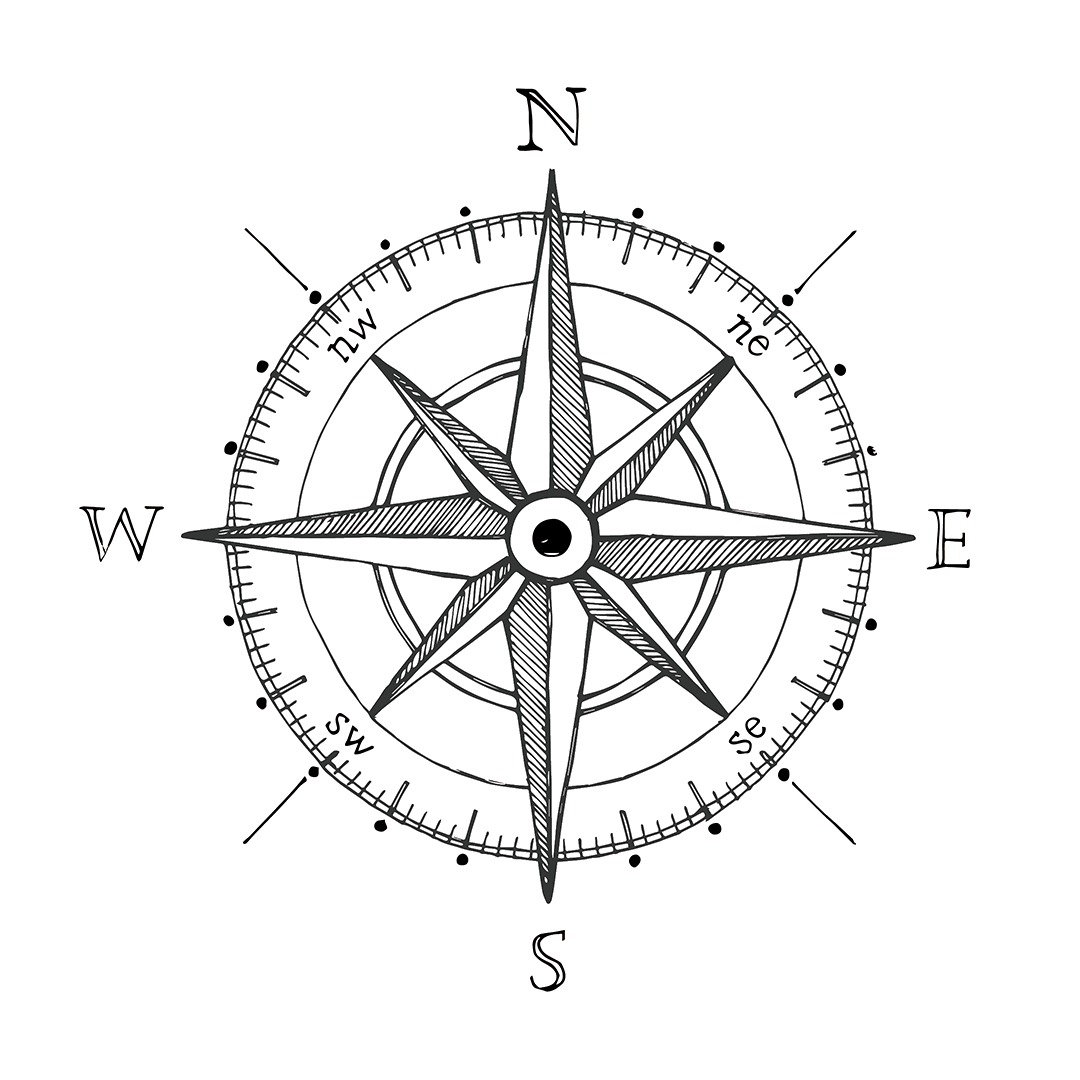 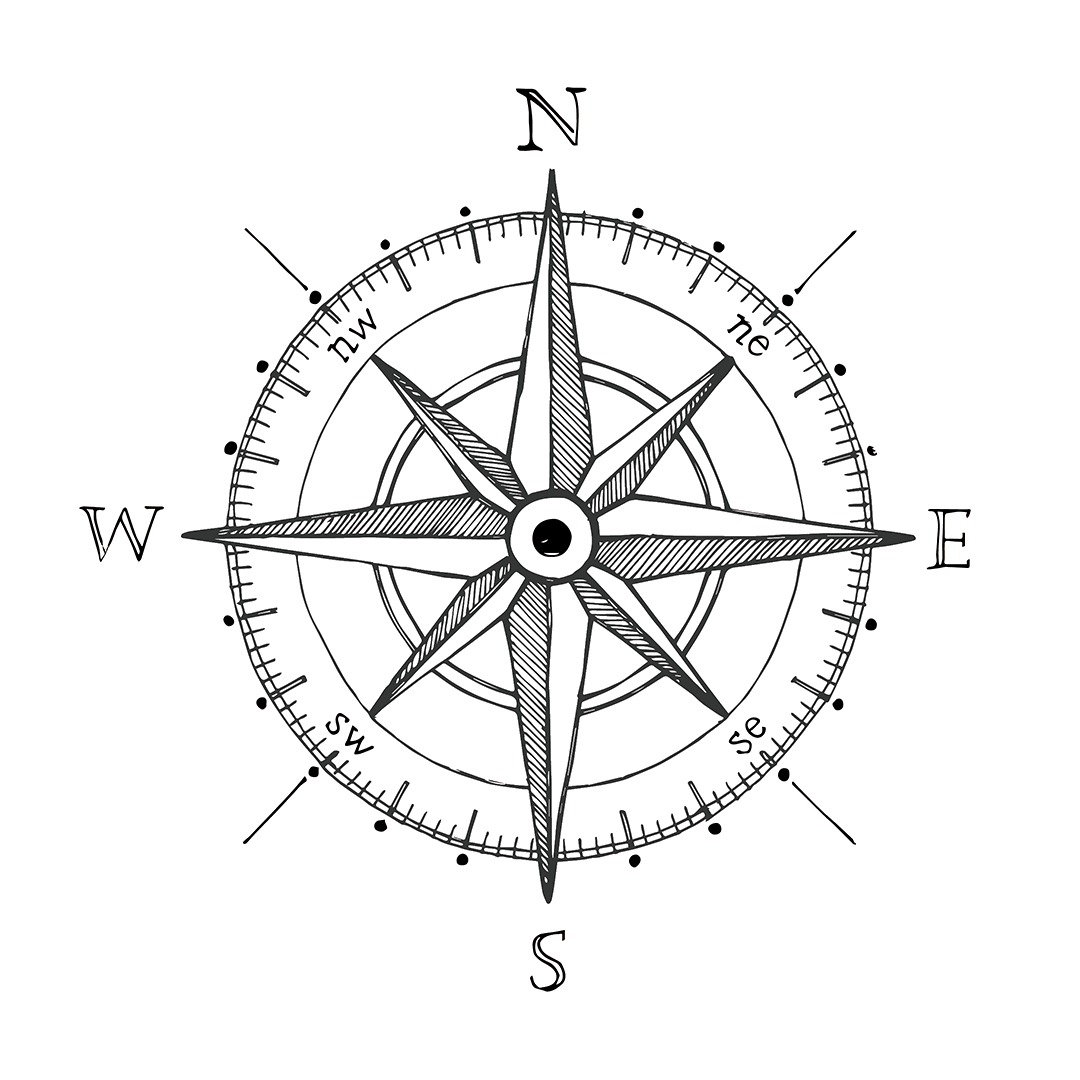 2. O líder da geração Alpha
Segundo John Nasbitt (2007), o líder que trabalha com novas gerações deve ter algumas caraterísticas, como por exemplo:
Formador de redes de colaboração
Estar orientado para a aprendizagem
Ter um espírito proativo
Considerar que a liderança é de todos
Ser capaz de ouvir e estar junto ao grupo
Poder gastar energia
Facilitar o protagonismo do liderado
Ter humildade, coragem e honradez
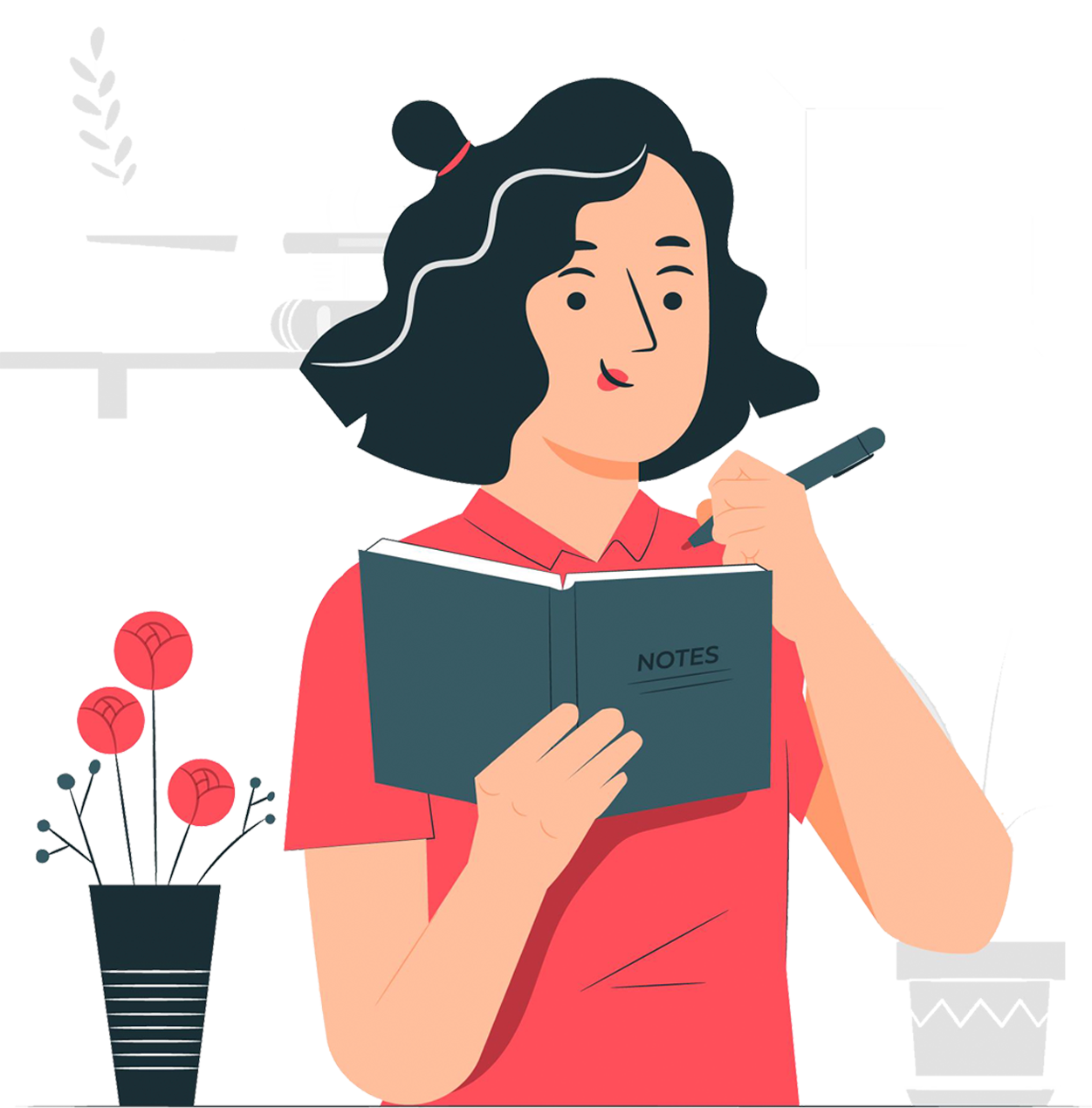 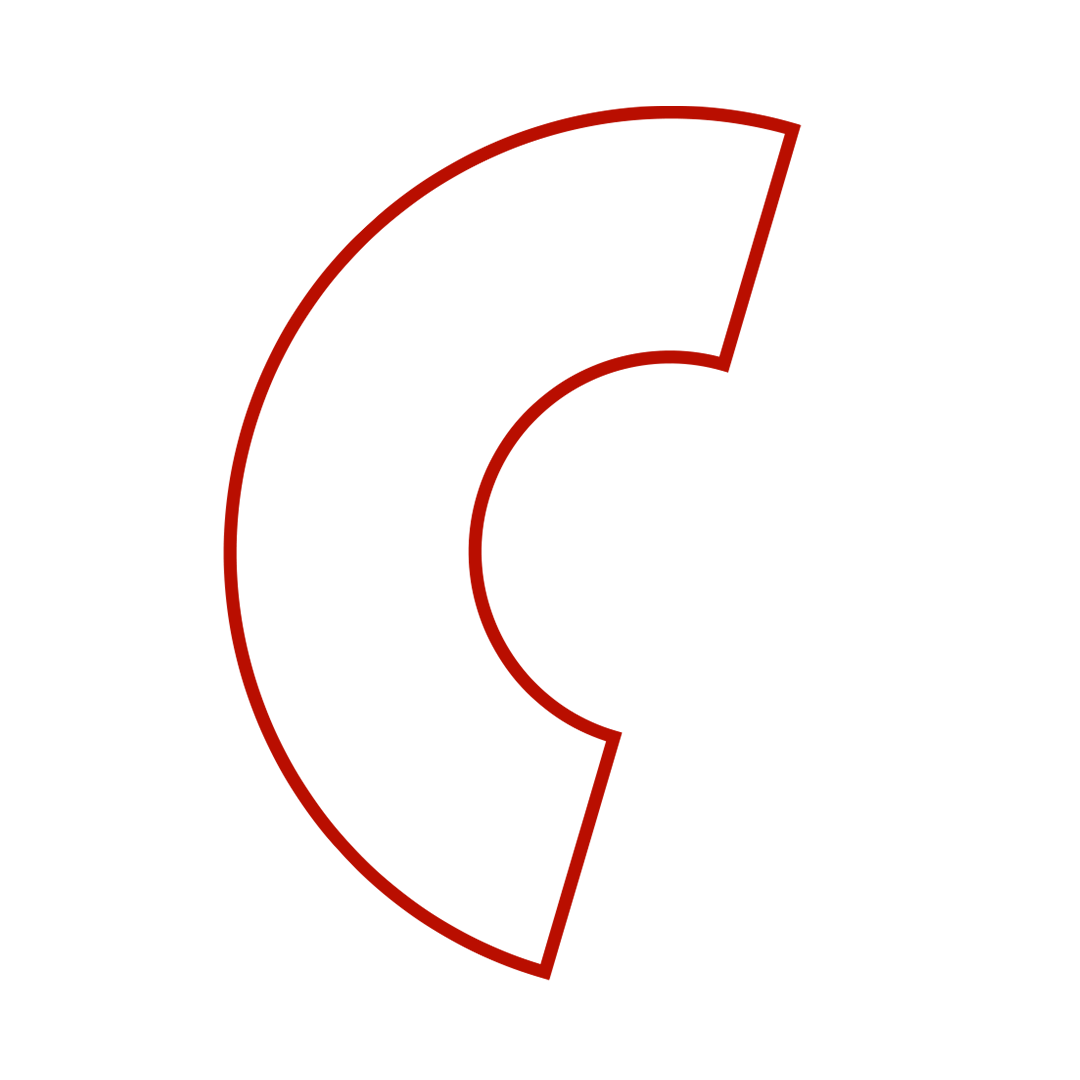 Que tal fazer essas quatro perguntas para analisar a situação dentro do seu ministério?
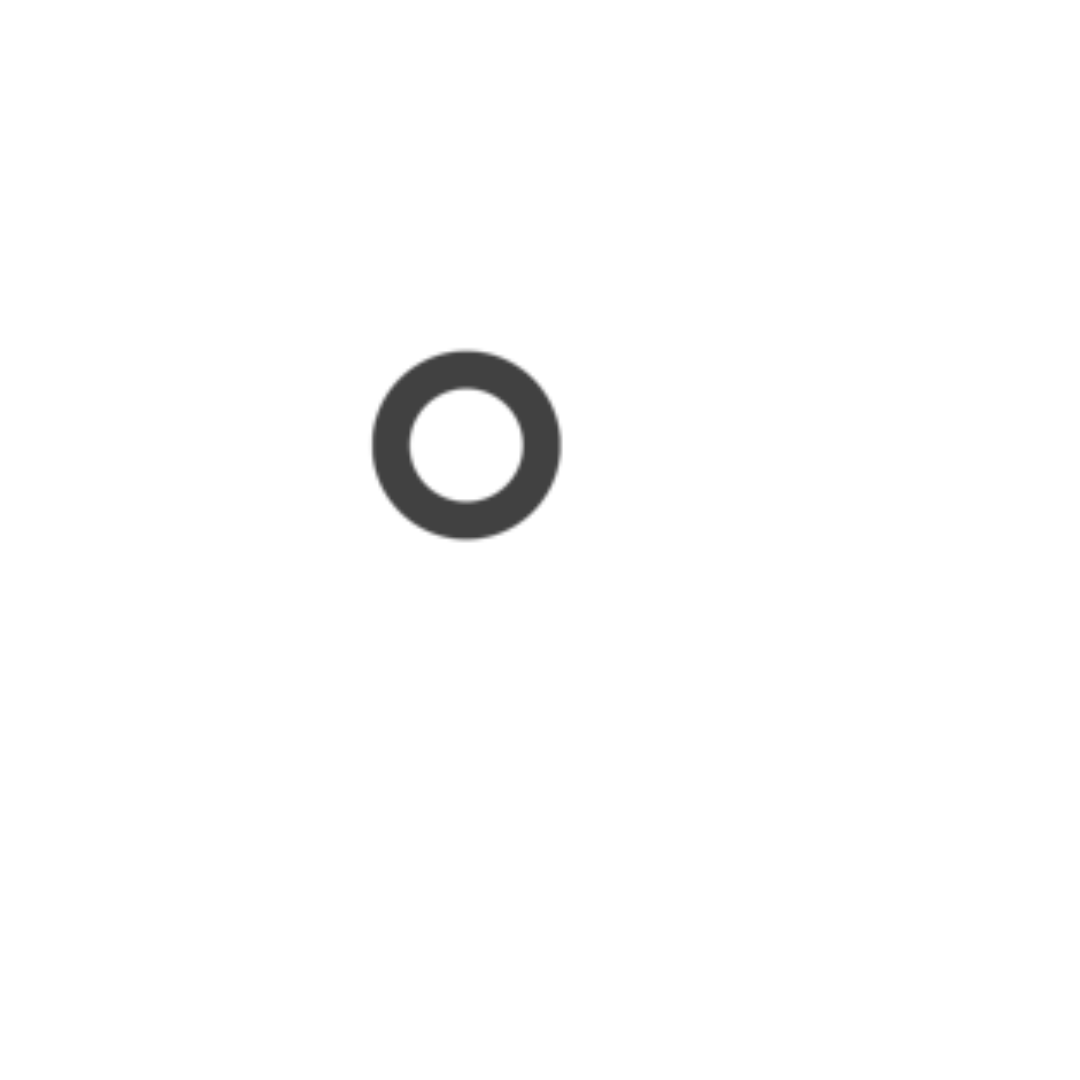 O que estamos fazendo e precisamos parar?
O que estamos fazendo e precisamos continuar?
O que estamos fazendo, mas devemos fazer diferente?
O que não estamos fazendo e precisamos começar a fazer?

Reflita junto com sua equipe e tomem decisões que mudem o rumo do ministério!
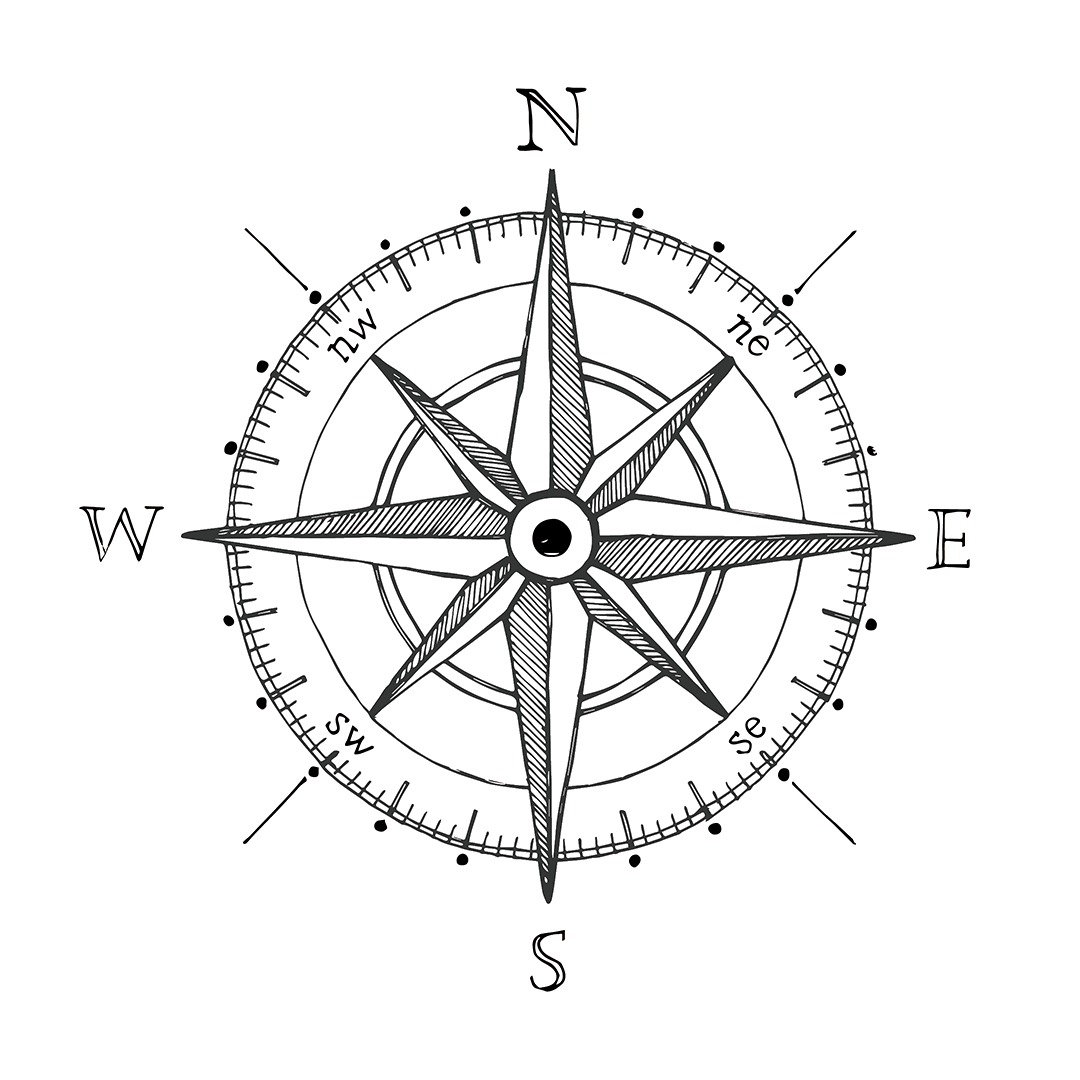 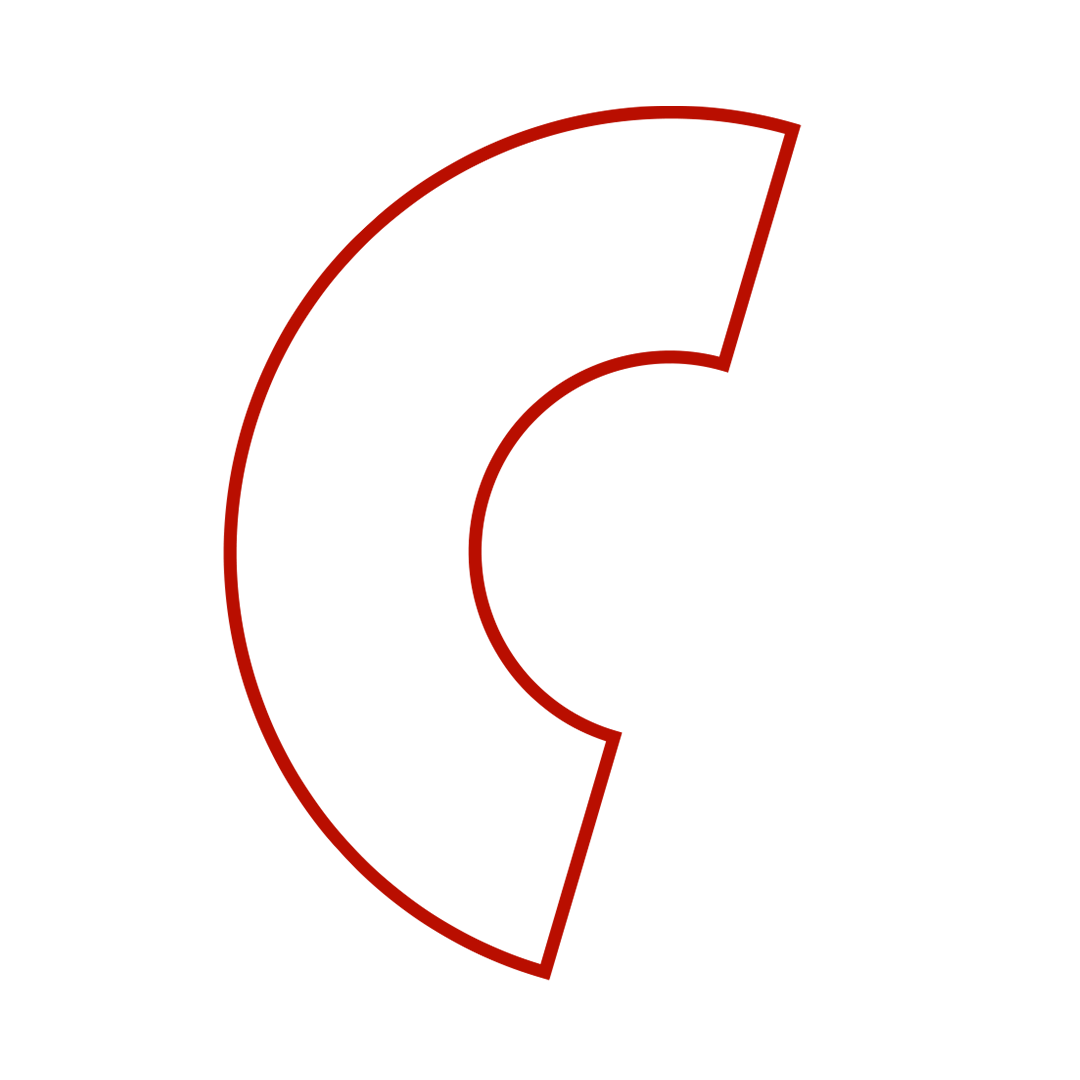 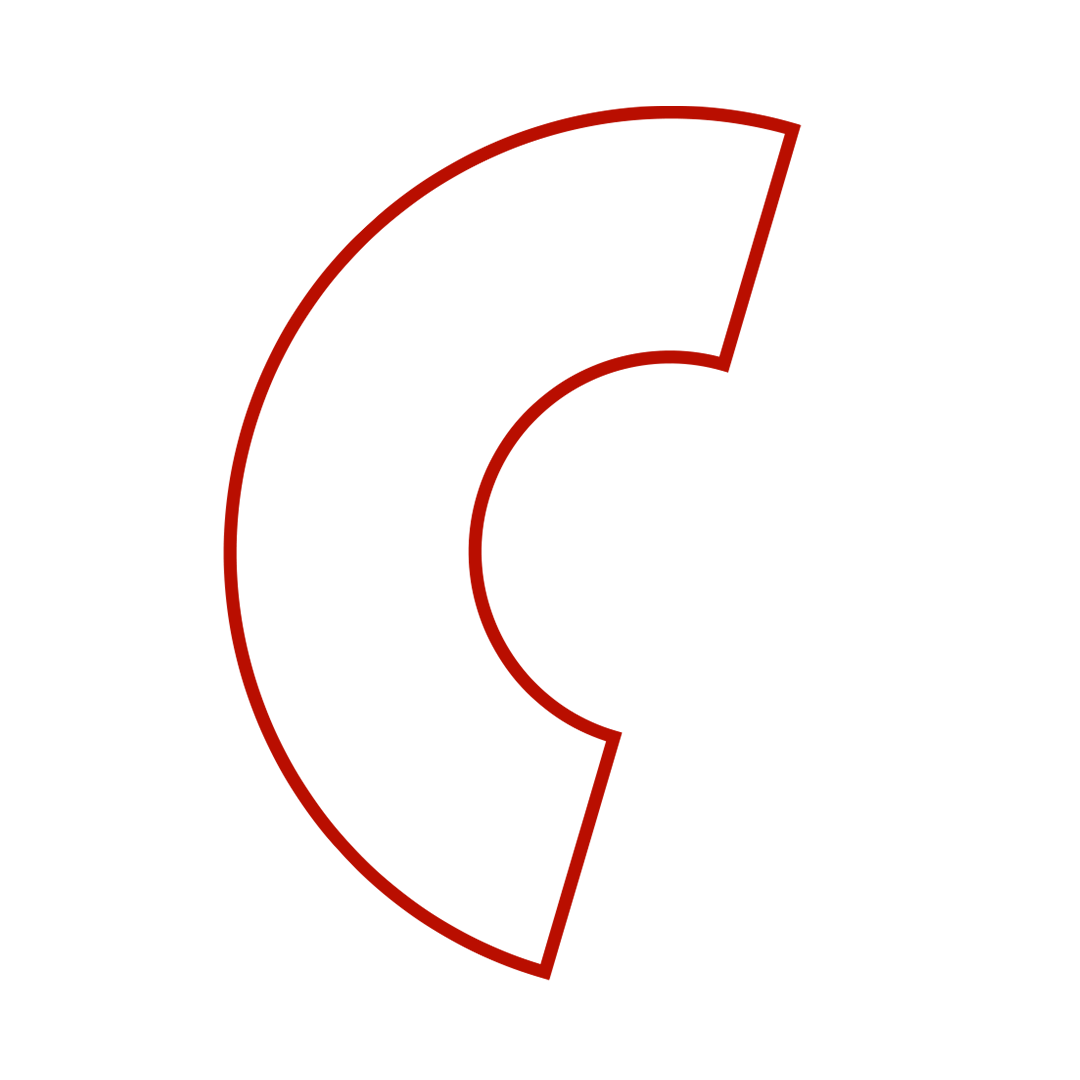 3. Mudando o olhar sobre as 	novas gerações
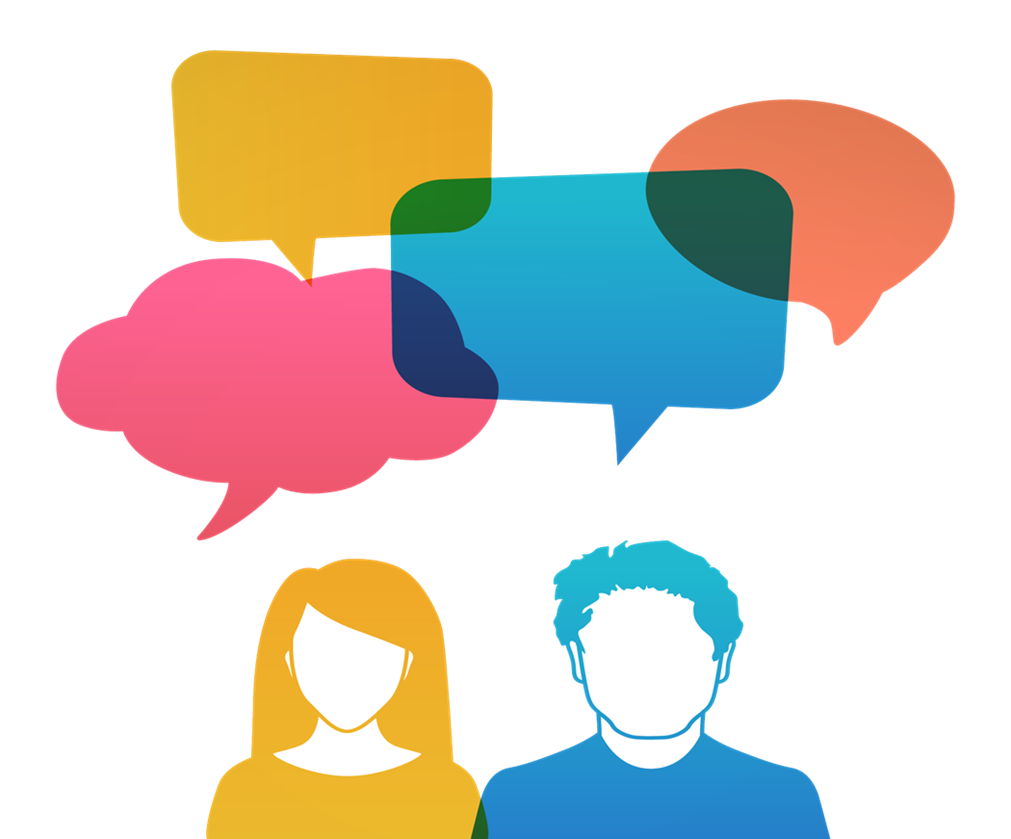 “Nós não éramos assim”
“São preguiçosas”
“Não querem saber nada de nada”
“As crianças e adolescentes de hoje estão perdidas”
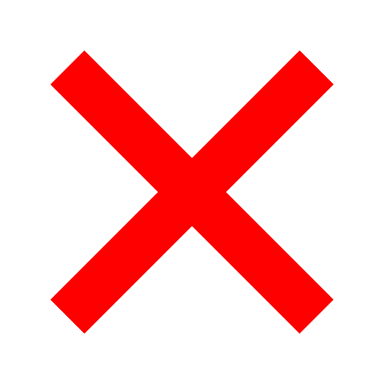 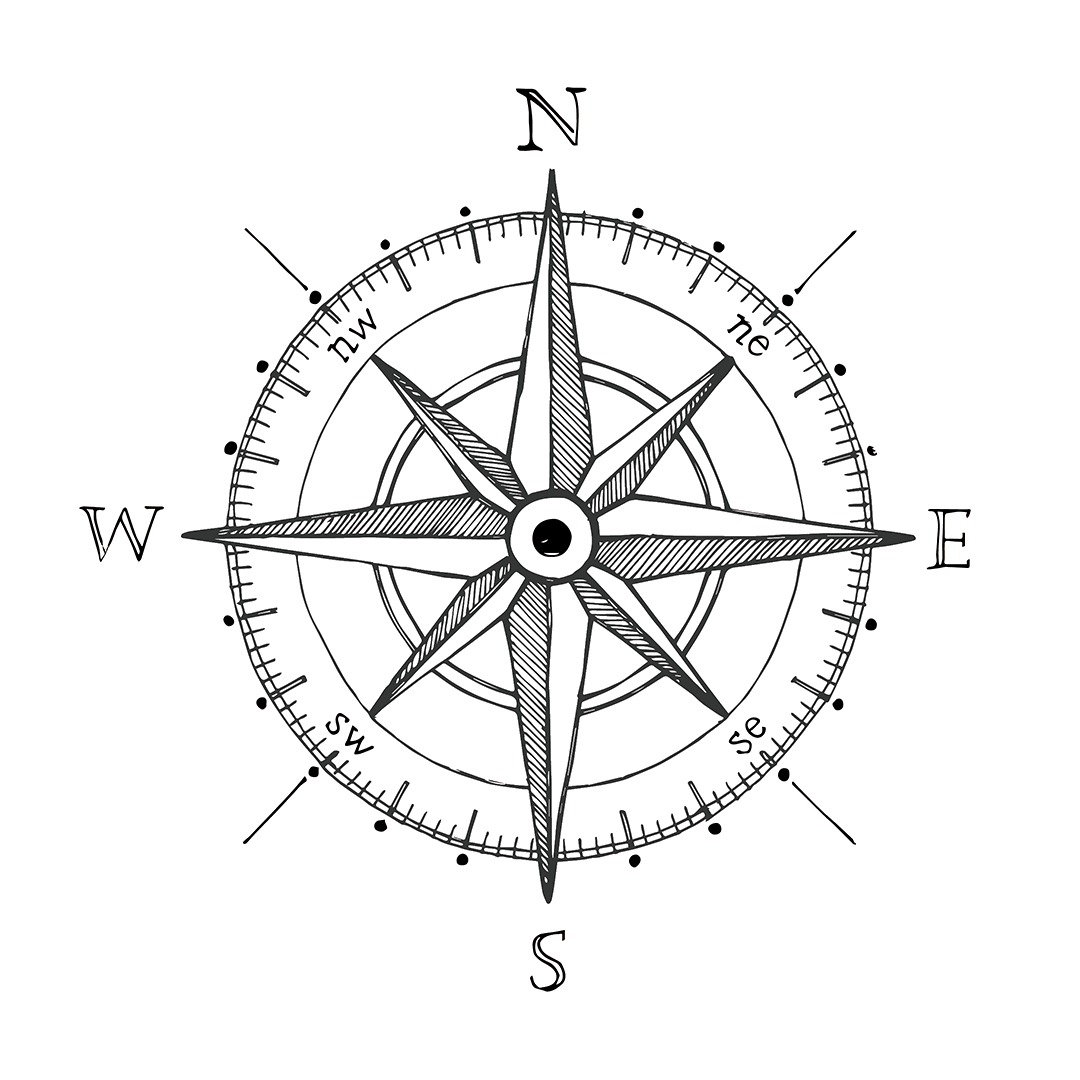 3. Mudando o olhar sobre as 	novas gerações
“Trabalhando juntos podemos chegar mais longe”
“São criativas”
“Gostam de se envolver em projetos missionários”
“As crianças e adolescentes de hoje estão perdidas”
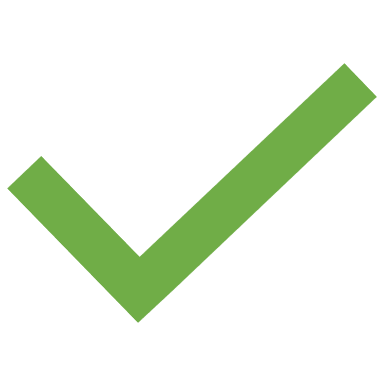 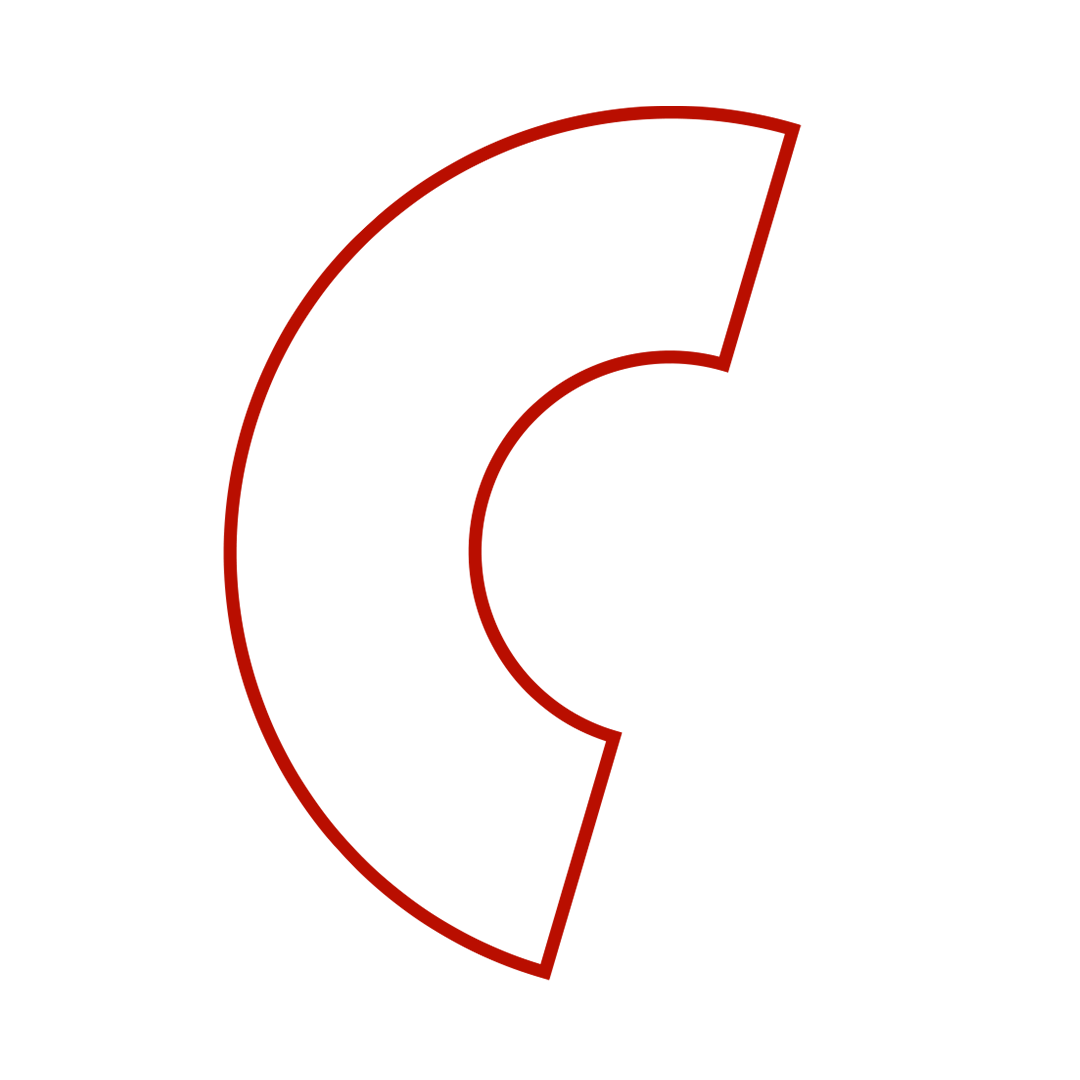 4. Liderança e avaliação – processos inseparáveis
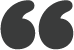 O líder e o grupo precisam pôr em prática o que vai sendo planejado, mas não podem abrir mão da verificação de suas ações, se tudo está ocorrendo de acordo com o planejamento, se há pontos positivos, onde ou quando acontecem as falhas, para determinar tempo para corrigi-las e realizar as adaptações ou correções necessárias.
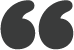 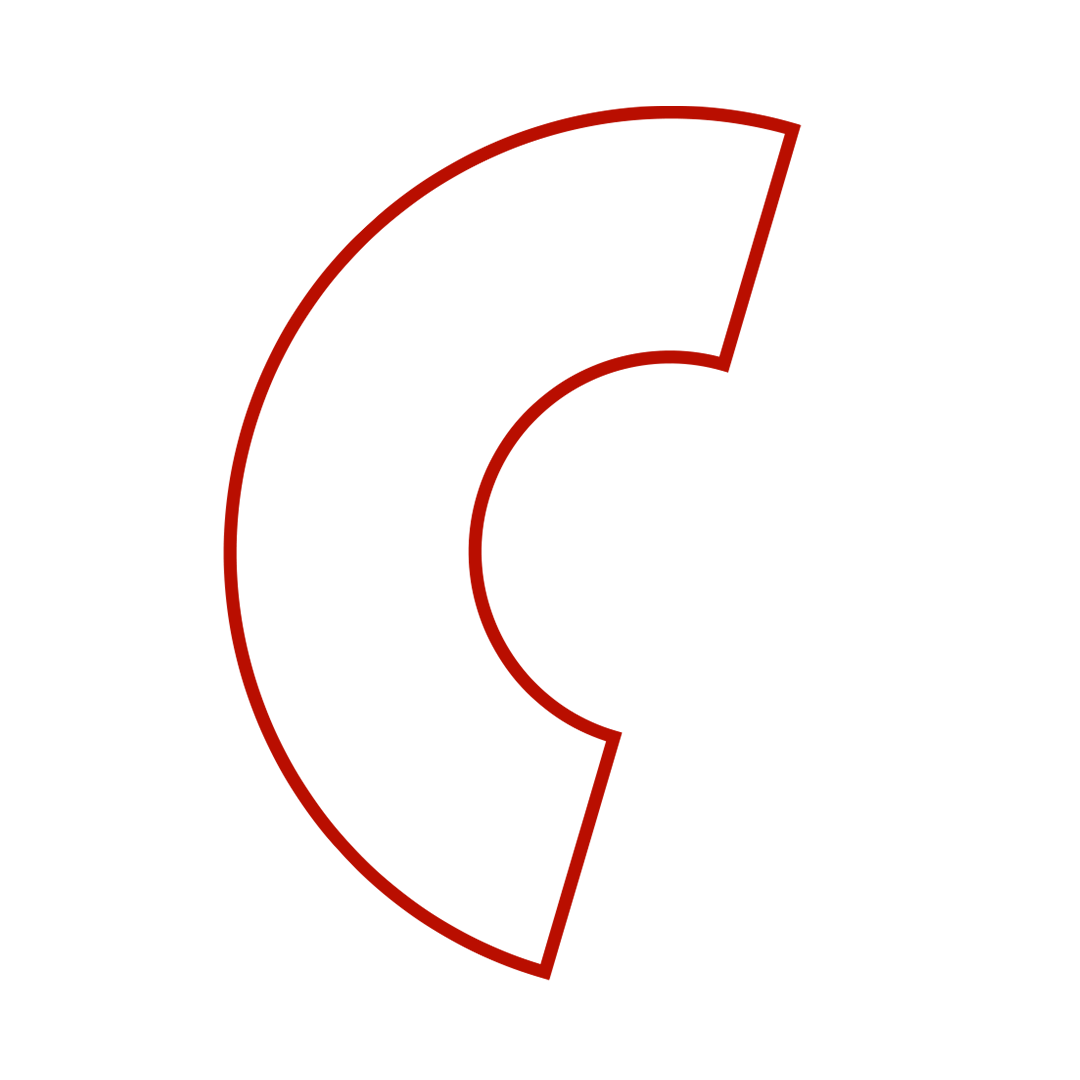 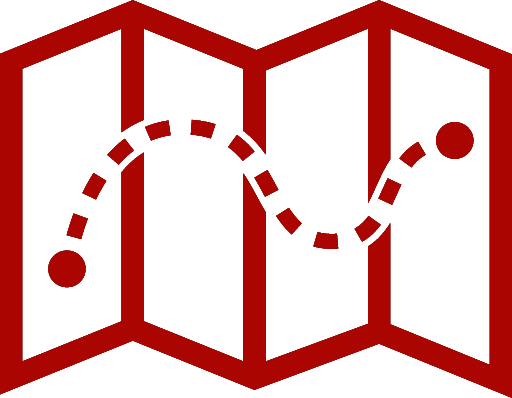 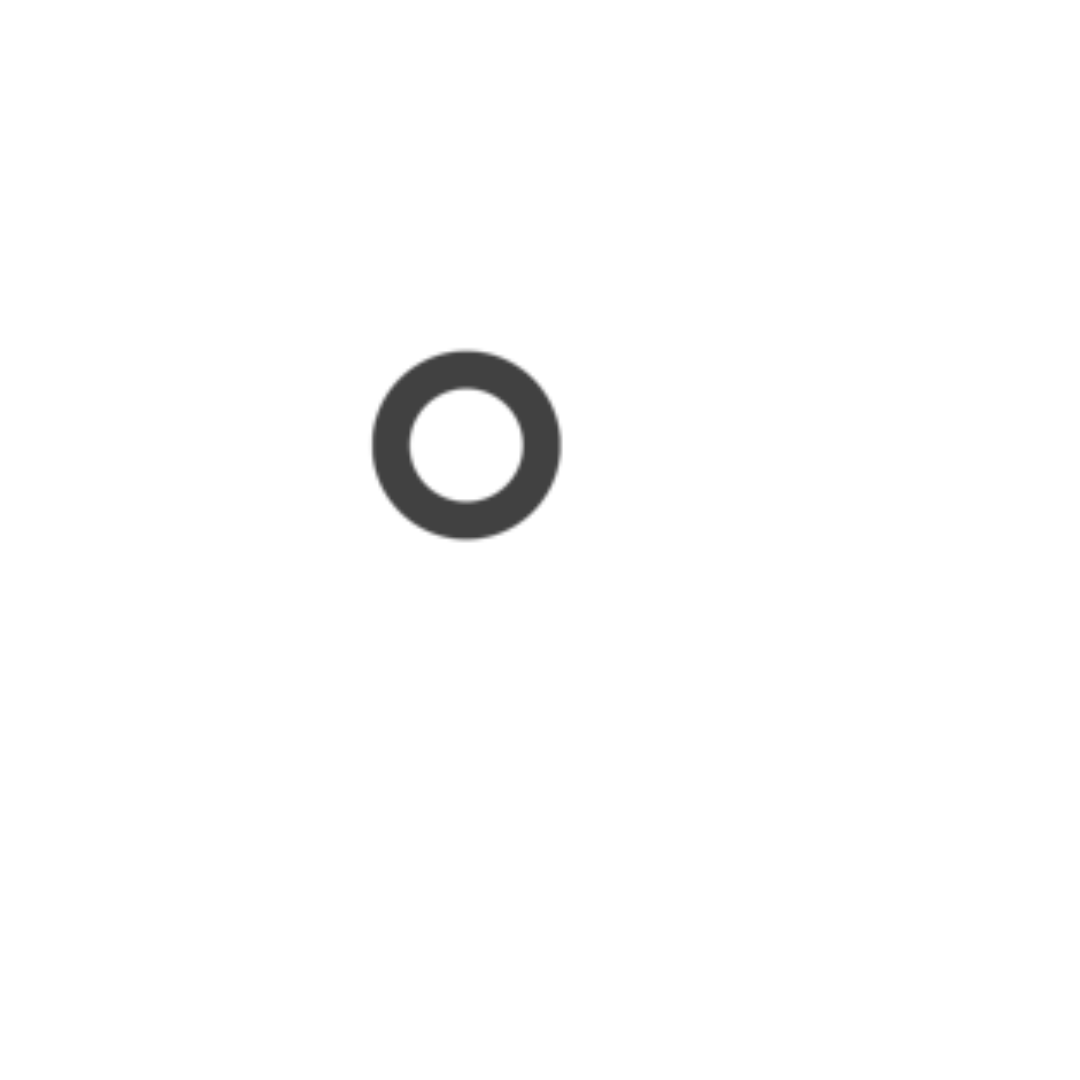 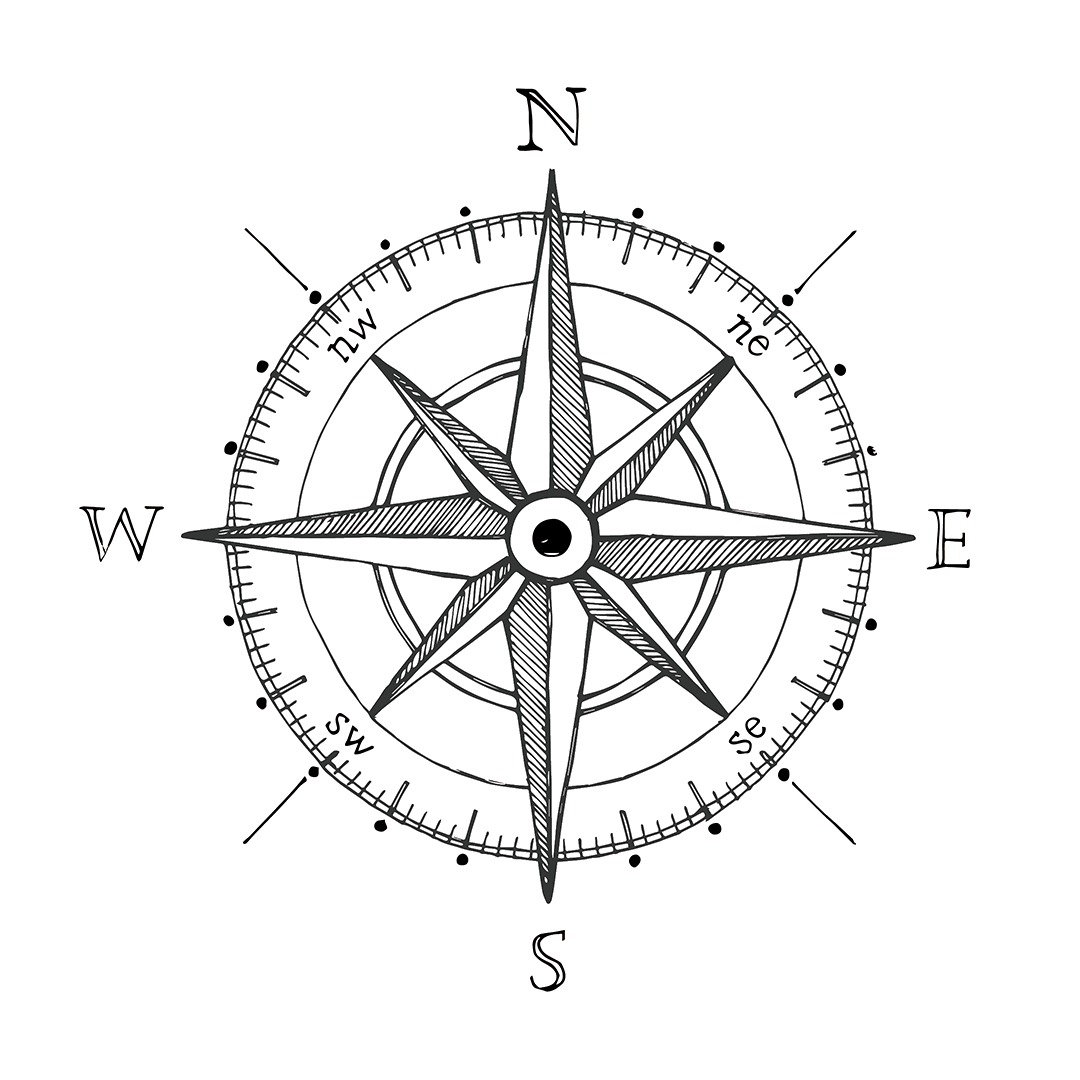 A avaliação deve partir dos objetivos propostos, verificando se era aquilo mesmo que o líder e seu grupo estavam pensando em alcançar quando planejaram.

Quais objetivos foram alcançados? 
Quais não foram alcançados? 
Por que isso ocorreu? 
Quais os membros da equipe do MC que fizeram sua parte? 
Quais não fizeram? Por quê? 
Como podemos agir para melhorar essa realidade?
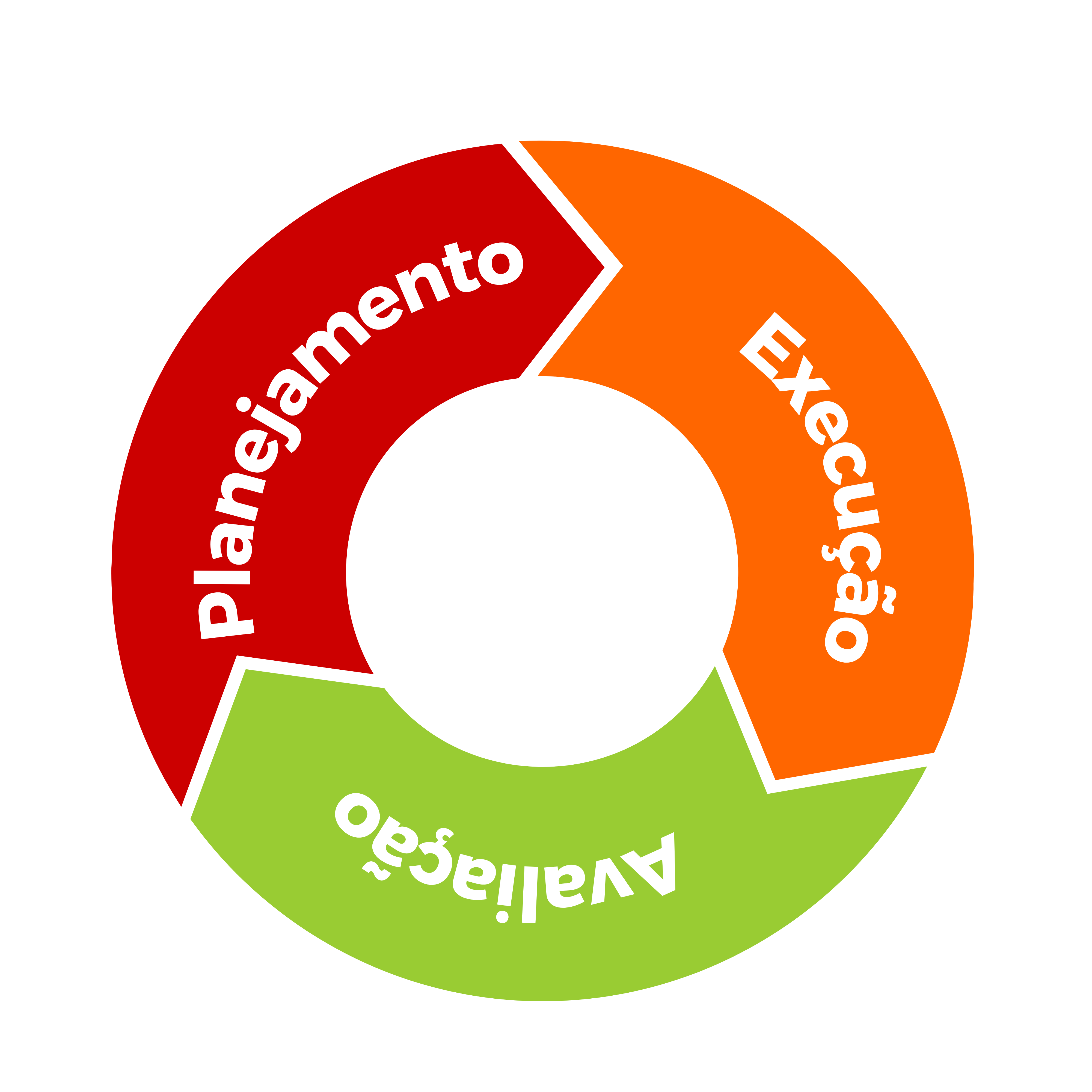 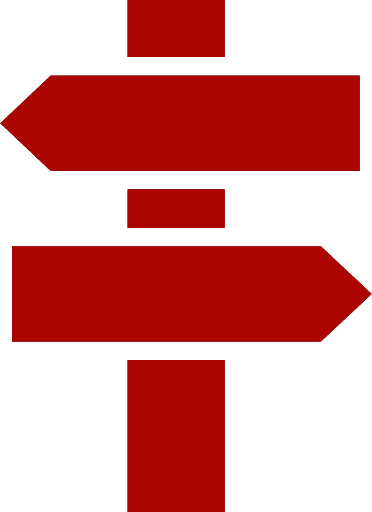 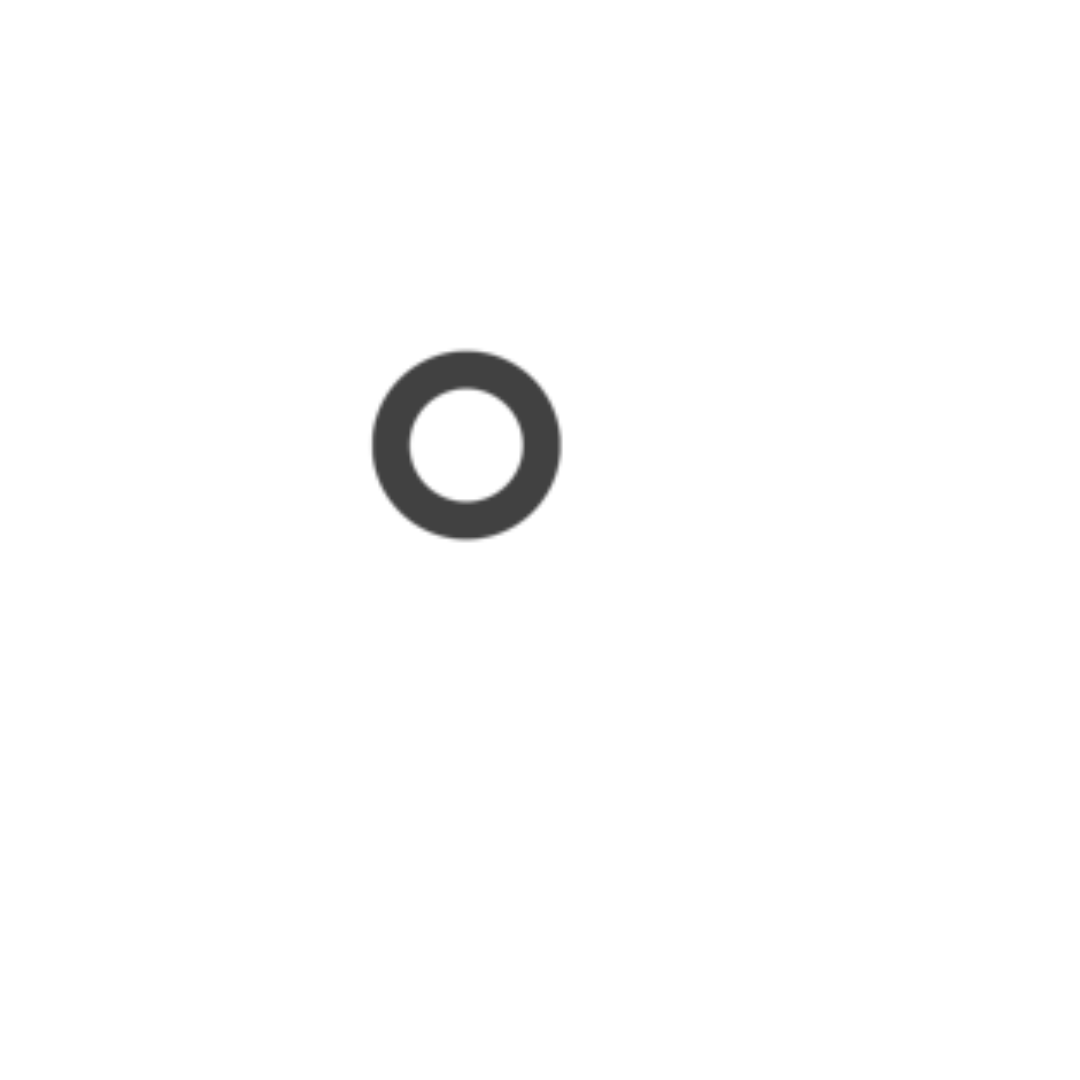 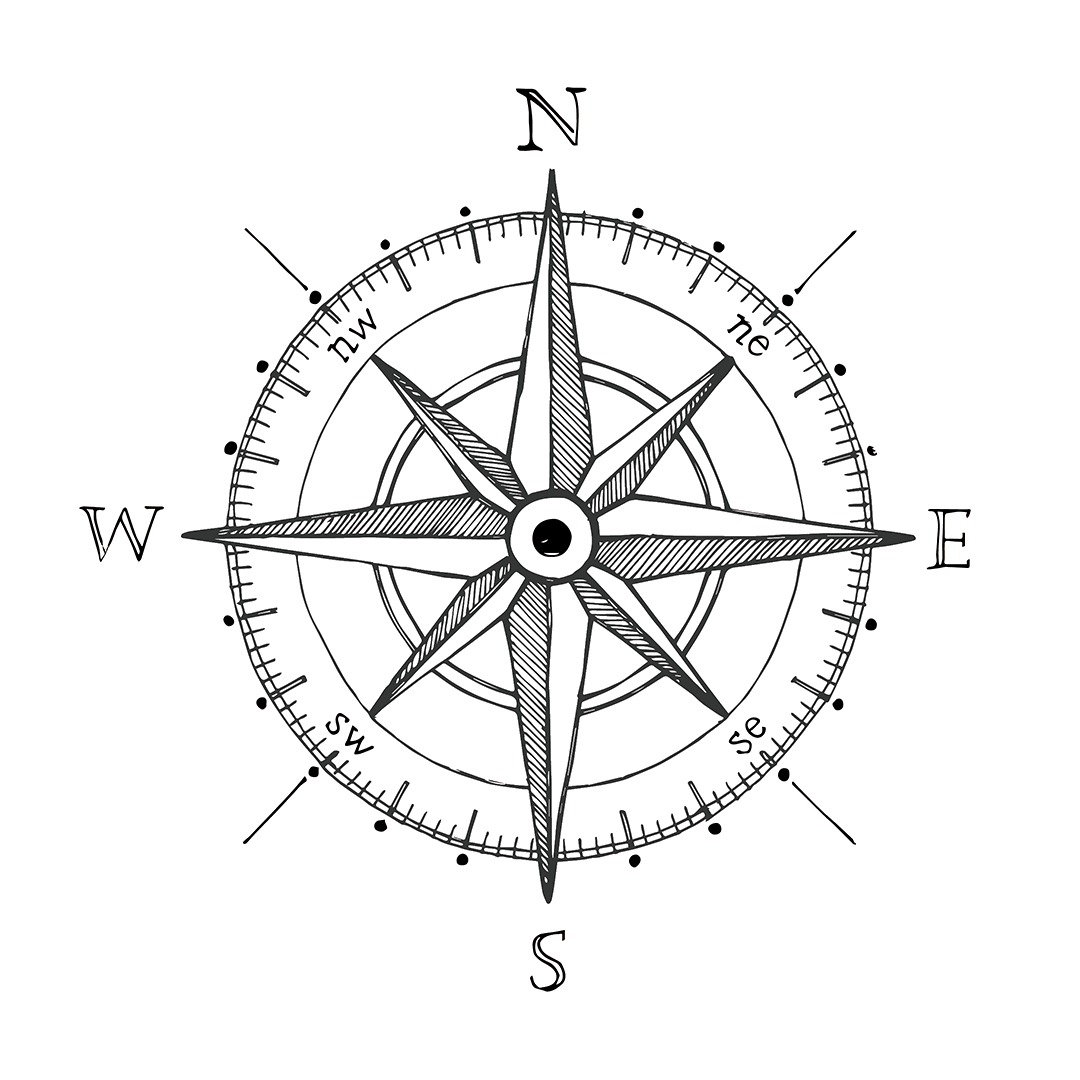 5. Autoavaliação
Diante do que tem sido considerado nesse Curso de Liderança, neste módulo e nos anteriores, que tal parar um pouquinho para avaliar? 

É necessário que o professor se volte para dentro de si, conhecendo-se, aceitando-se, observando: o “eu” que sou, o “eu” que gostaria de ser [...]. A avaliação será bem-sucedida só após eliminar seus preconceitos, distorções, temores, necessidades; só quando estiver em harmonia consigo mesmo [e com Deus], estabelecendo um clima de fé e confiança [...], e caminhar a passos firmes na direção a metas [...].
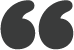 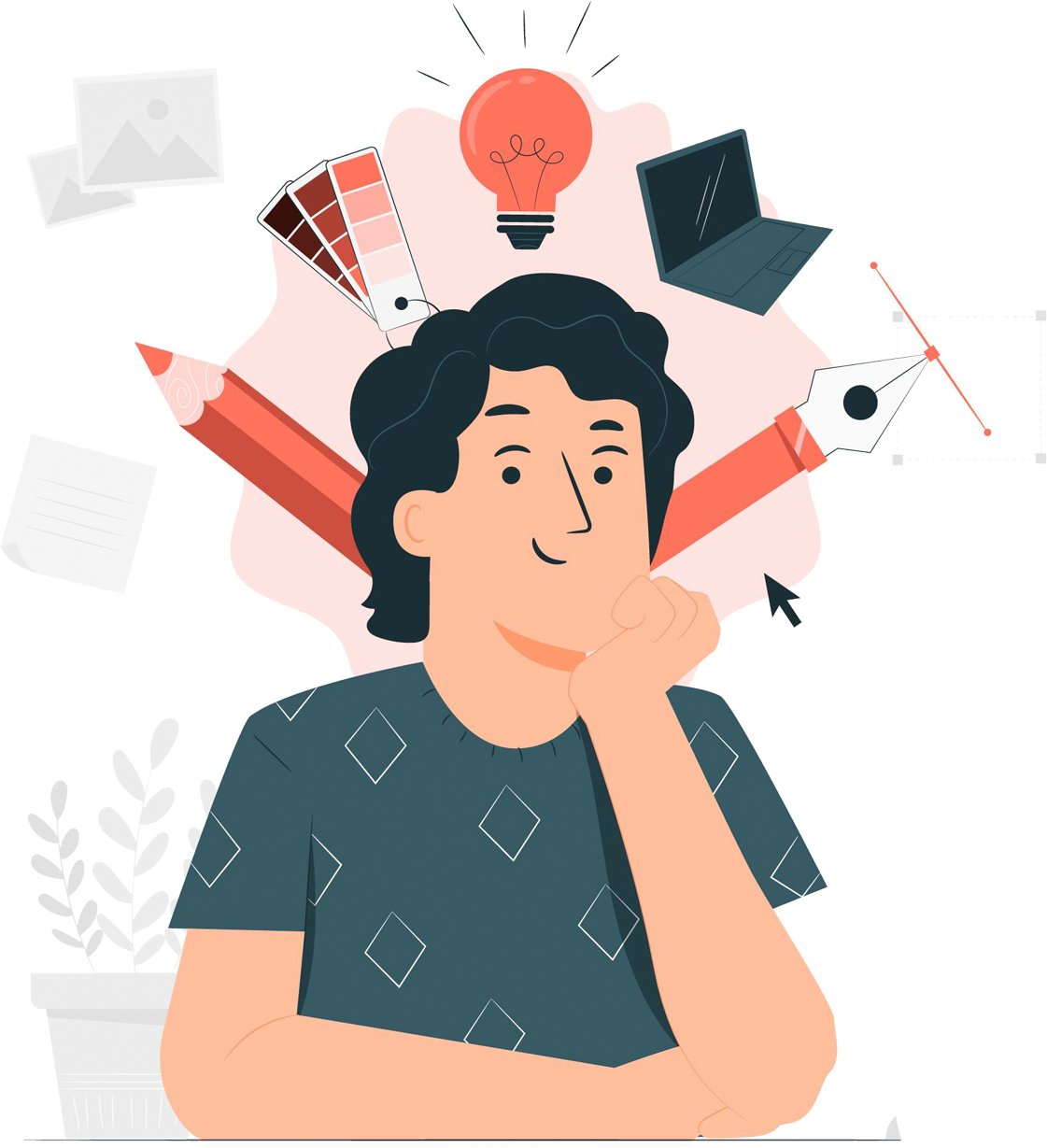 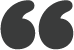 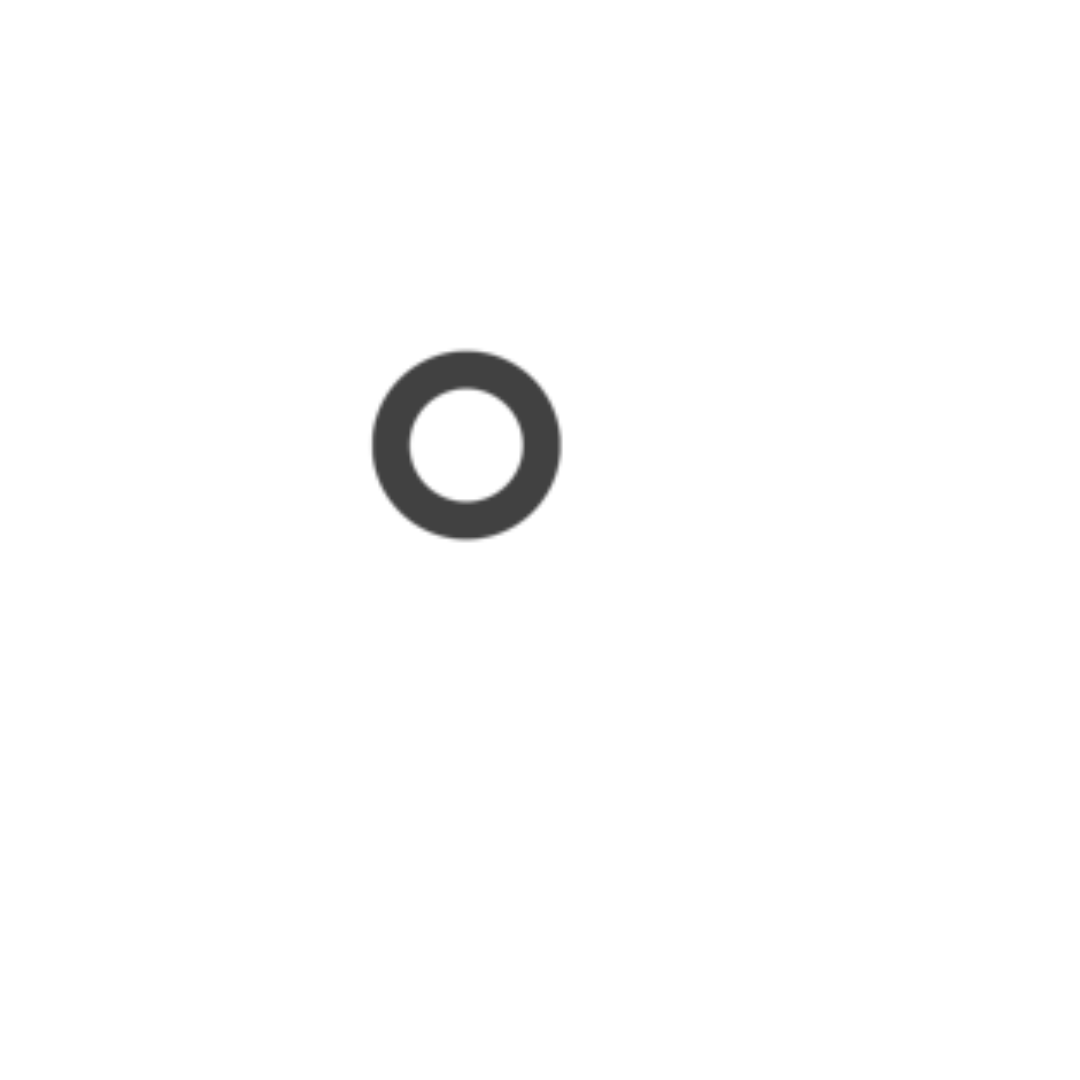 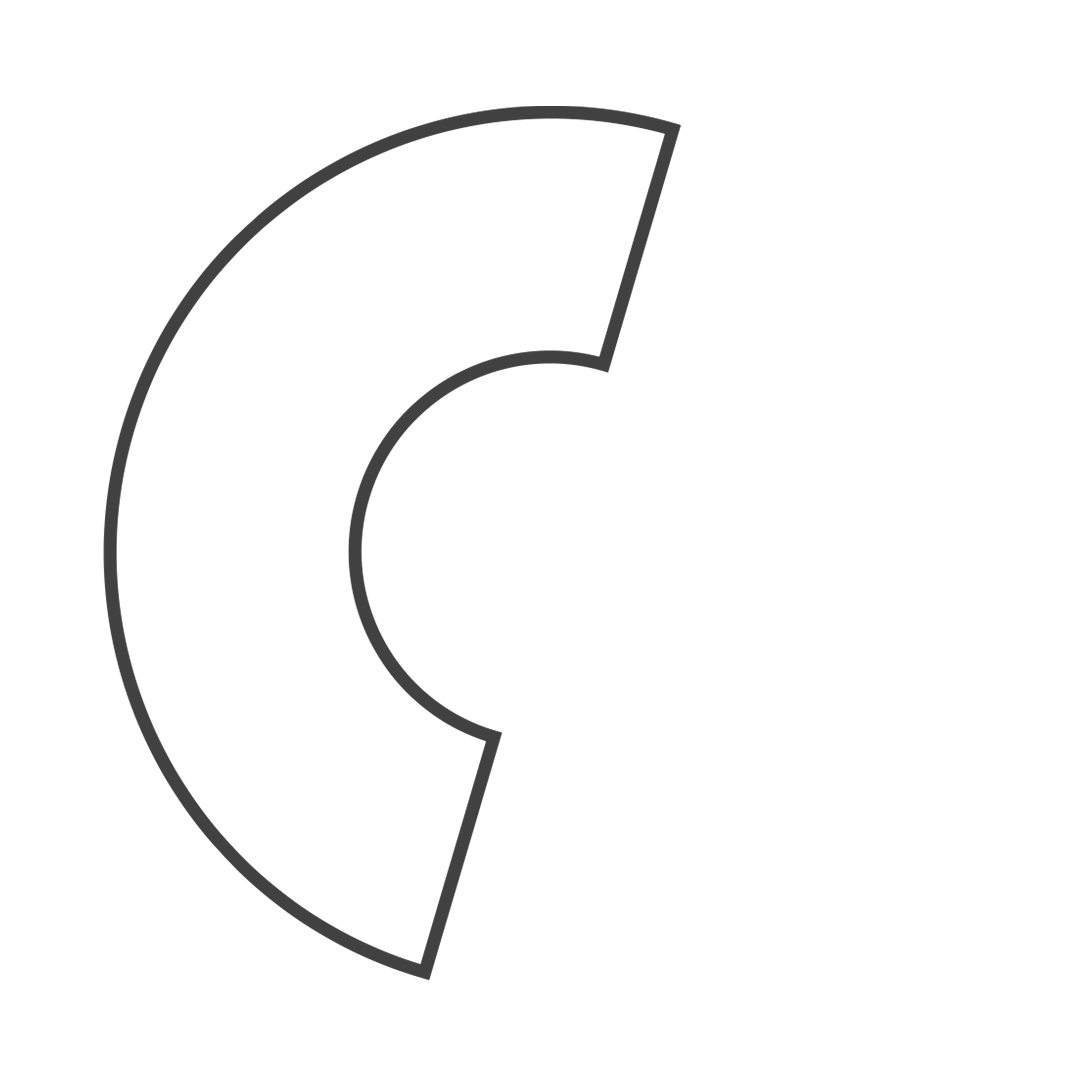 O objetivo do MC é incentivar ás crianças a ter uma amizade com Jesus e que possam aceita-lo como o seu Salvador.
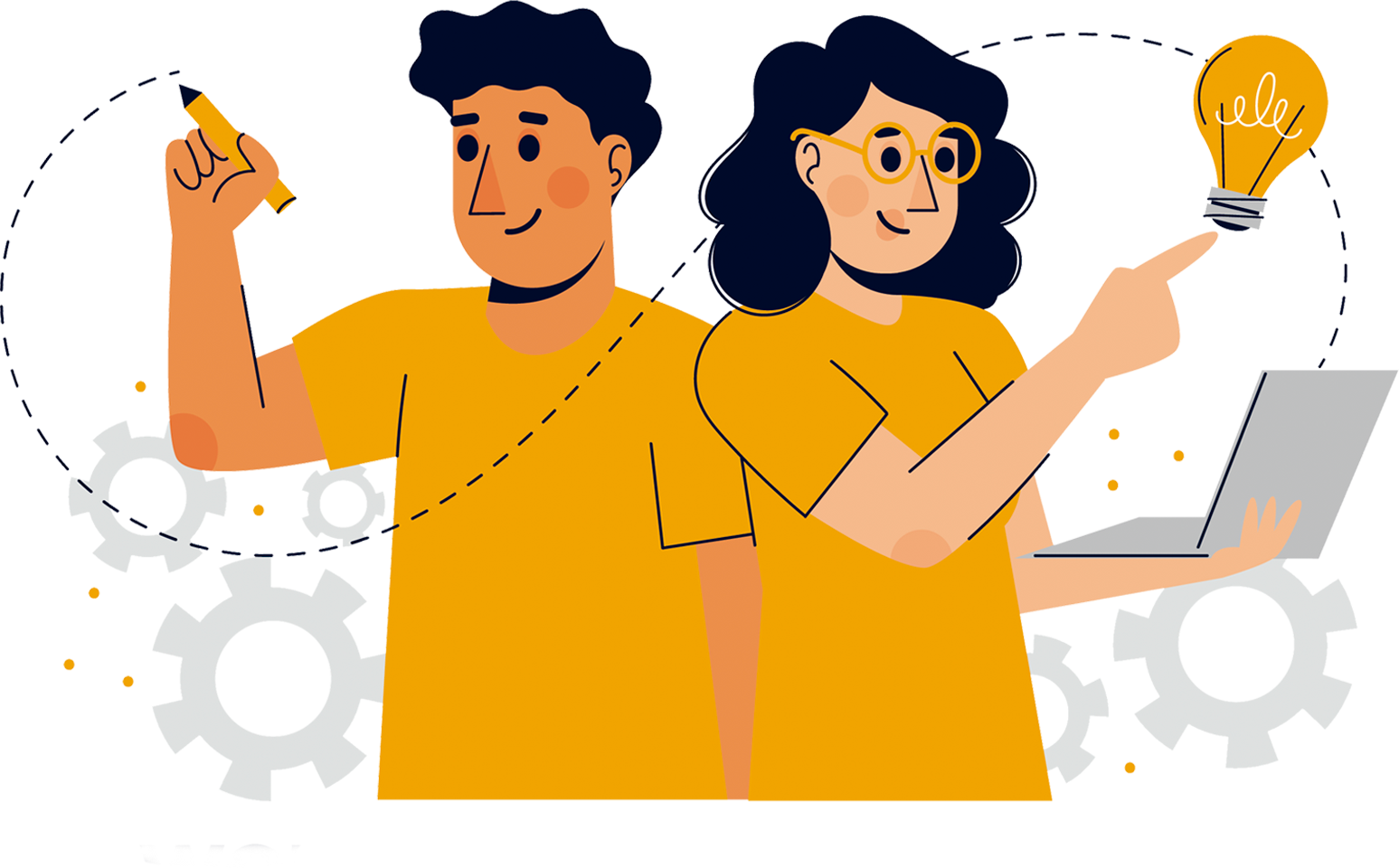 Como minha equipe, e eu como professor, tenho facilitado isso nas atividades que realizamos na igreja?
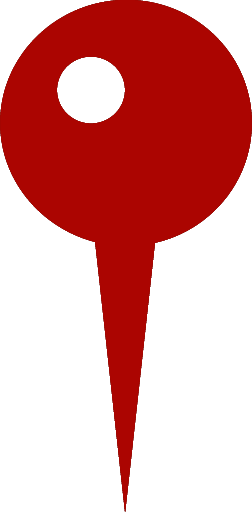 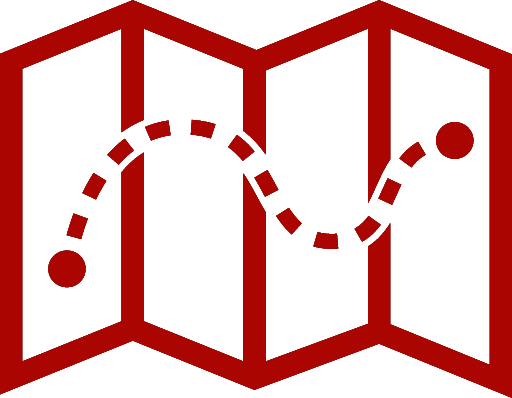 Para tornar mais eficiente o trabalho em favor desse grupo de crianças e adolescentes, é fundamental ter um plano de ação que responda as necessidades socioemocionais e espirituais do seu grupo. É por meio do planejamento estratégico que isso pode sair do papel e se converter numa realidade! Para saber que os objetivos propostos foram atingidos, a avaliação do planejamento e do próprio professor e equipe se faz necessária. 
.
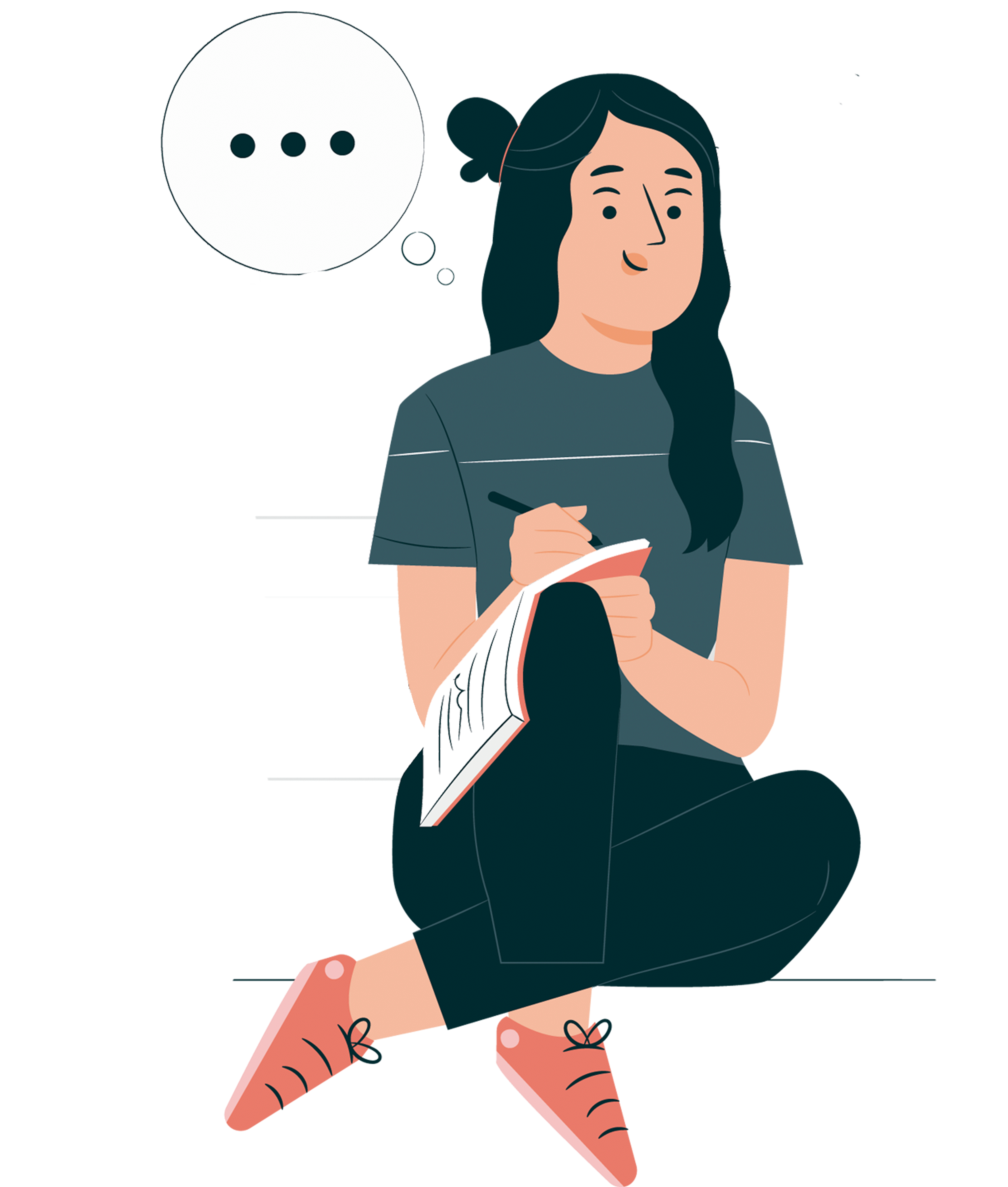 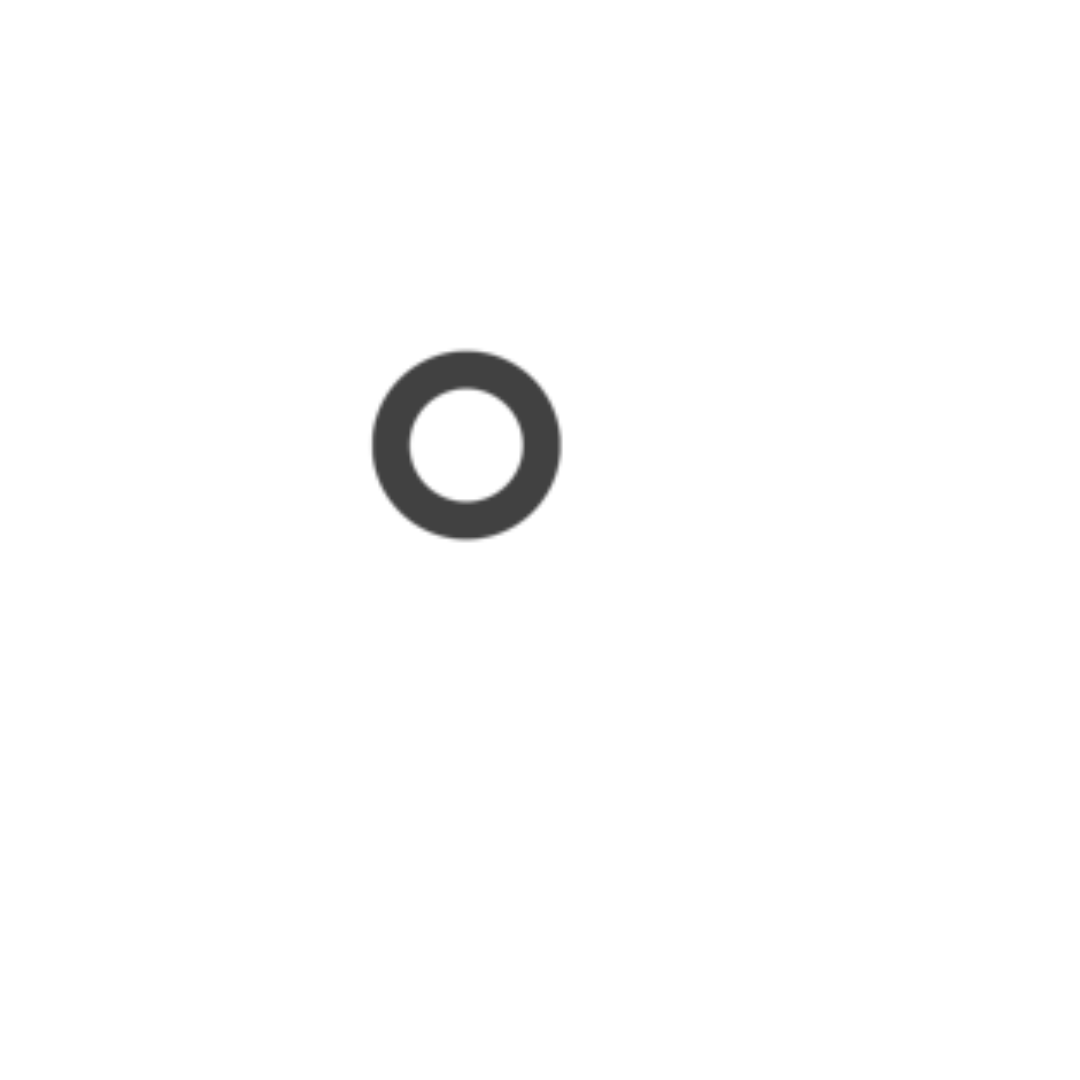 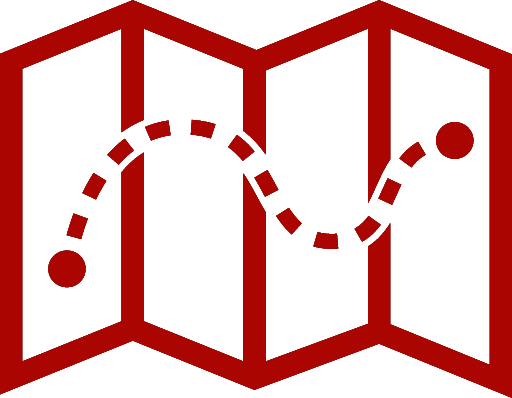 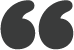 São muitas as compensações que advêm de se ensinar crianças. Você conhecerá a verdadeira e profunda alegria interior do serviço. Experimentará a desafiadora alegria de um conhecimento mais profundo da Palavra de Deus. Conhecerá a alegria de usar seu dom espiritual – ensinar – para a edificação da igreja e a salvação de indivíduos. Quando uma criança olhar para você e com seus olhos brilhando lhe disser: “Eu quero sempre seguir a Jesus!”, você conhecerá a alegria e a profunda satisfação do ministério da salvação. (HABENICHT; BELL, 1992, p. 17)
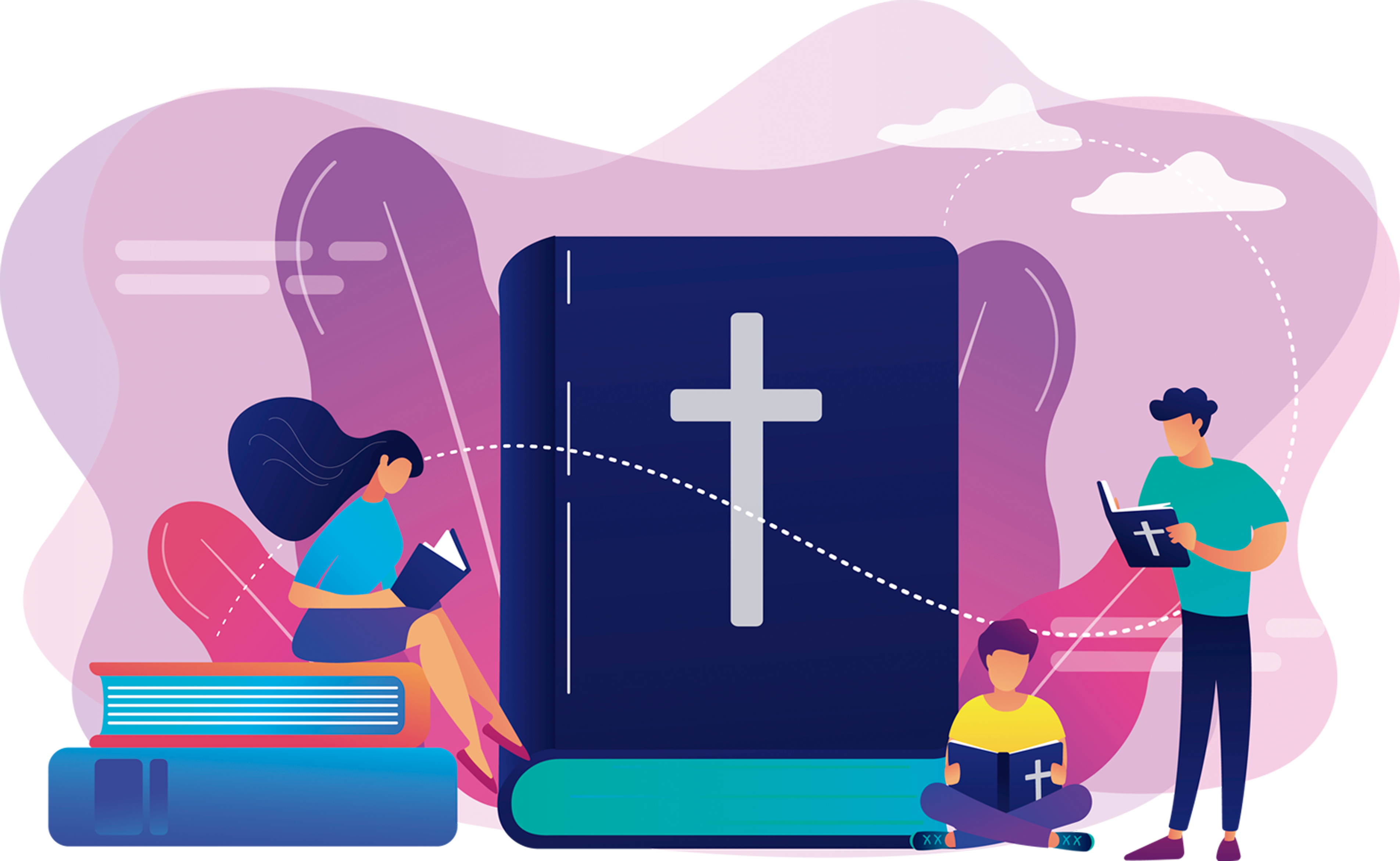 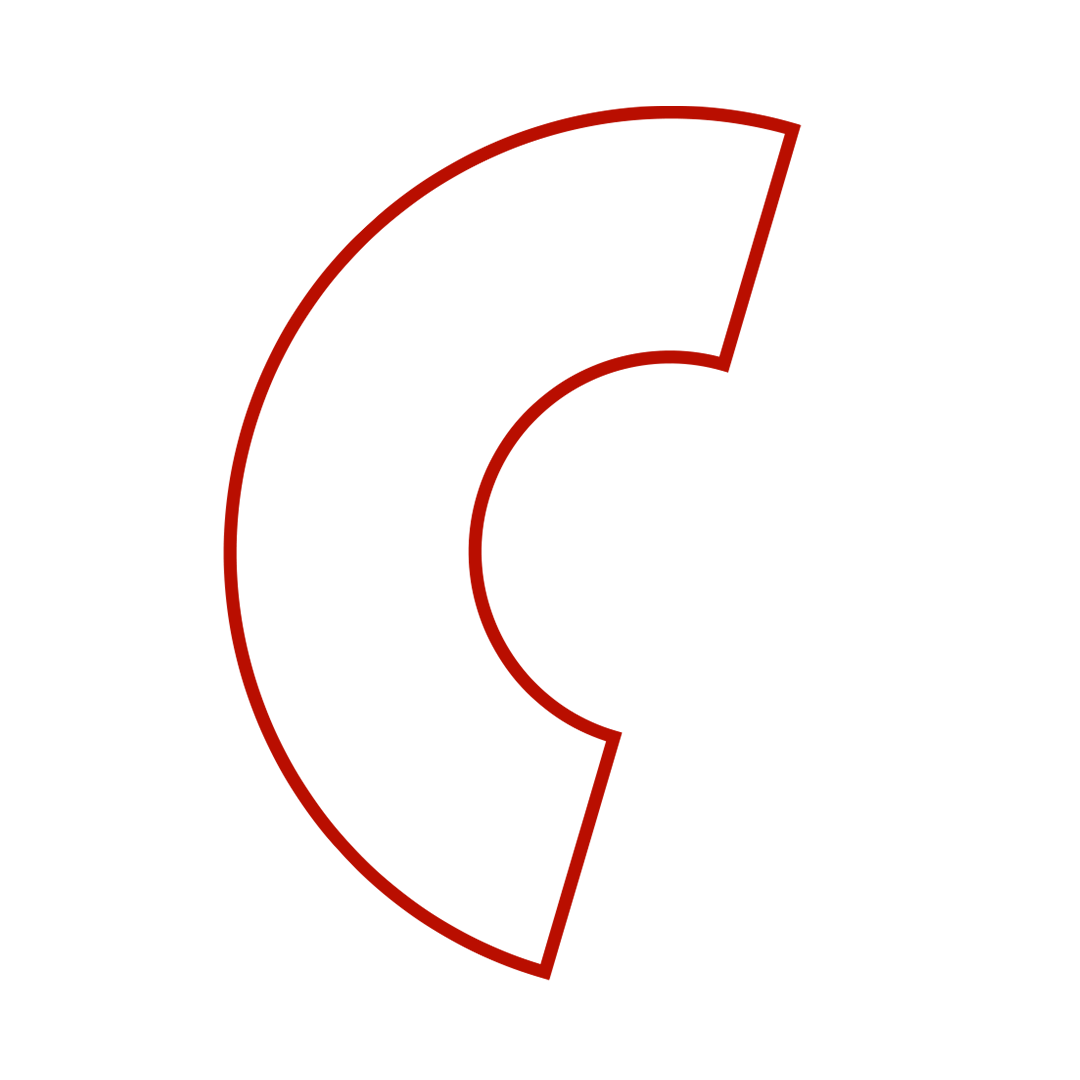 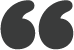 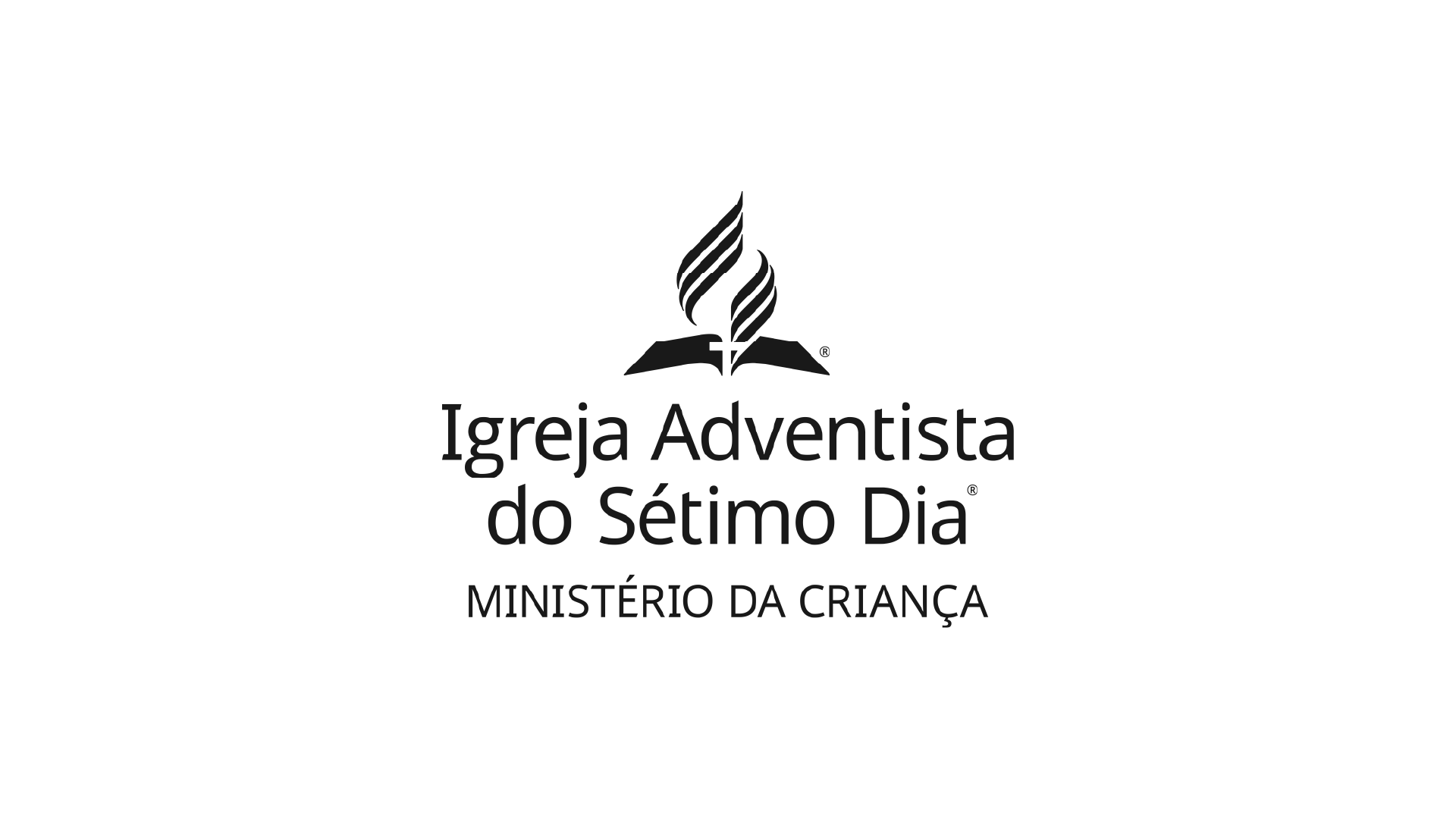 Curso de liderança